基于微服务架构的智慧图书馆建设
张龙岐
2019.12
智慧图书馆是什么？
移动互联时代 
图书馆管理与服务平台
超星智慧图书馆的三大特征
自主
可生长
开放
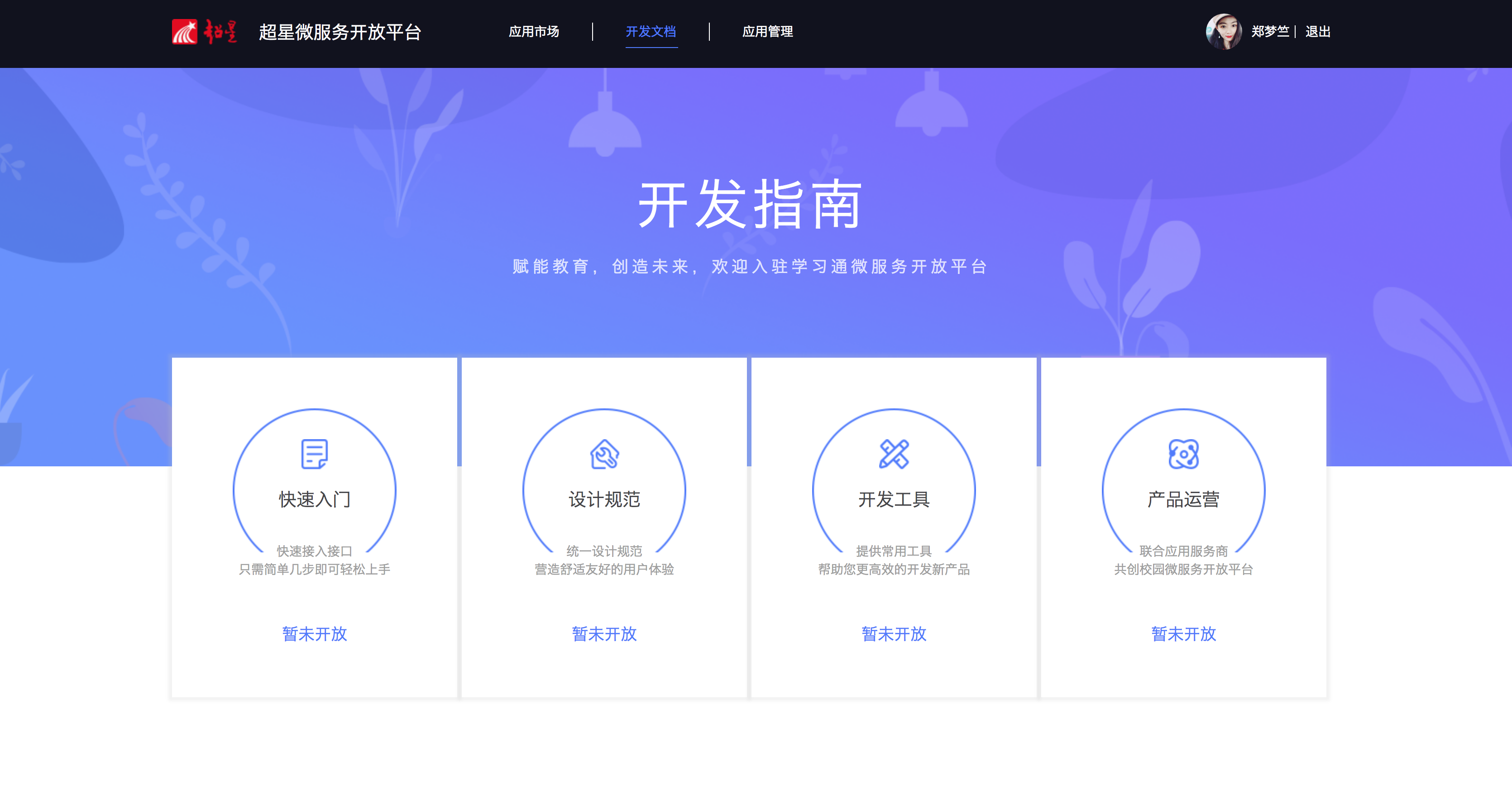 开放
任何图书馆或公司个人都可以自行开发微应用
[Speaker Notes: 那么我们先来看下微服务平台，首先，这样一个微服务平台，它是开放的，任何单位或个人都可以依据平台的开发规范和工具接口自行开发微应用]
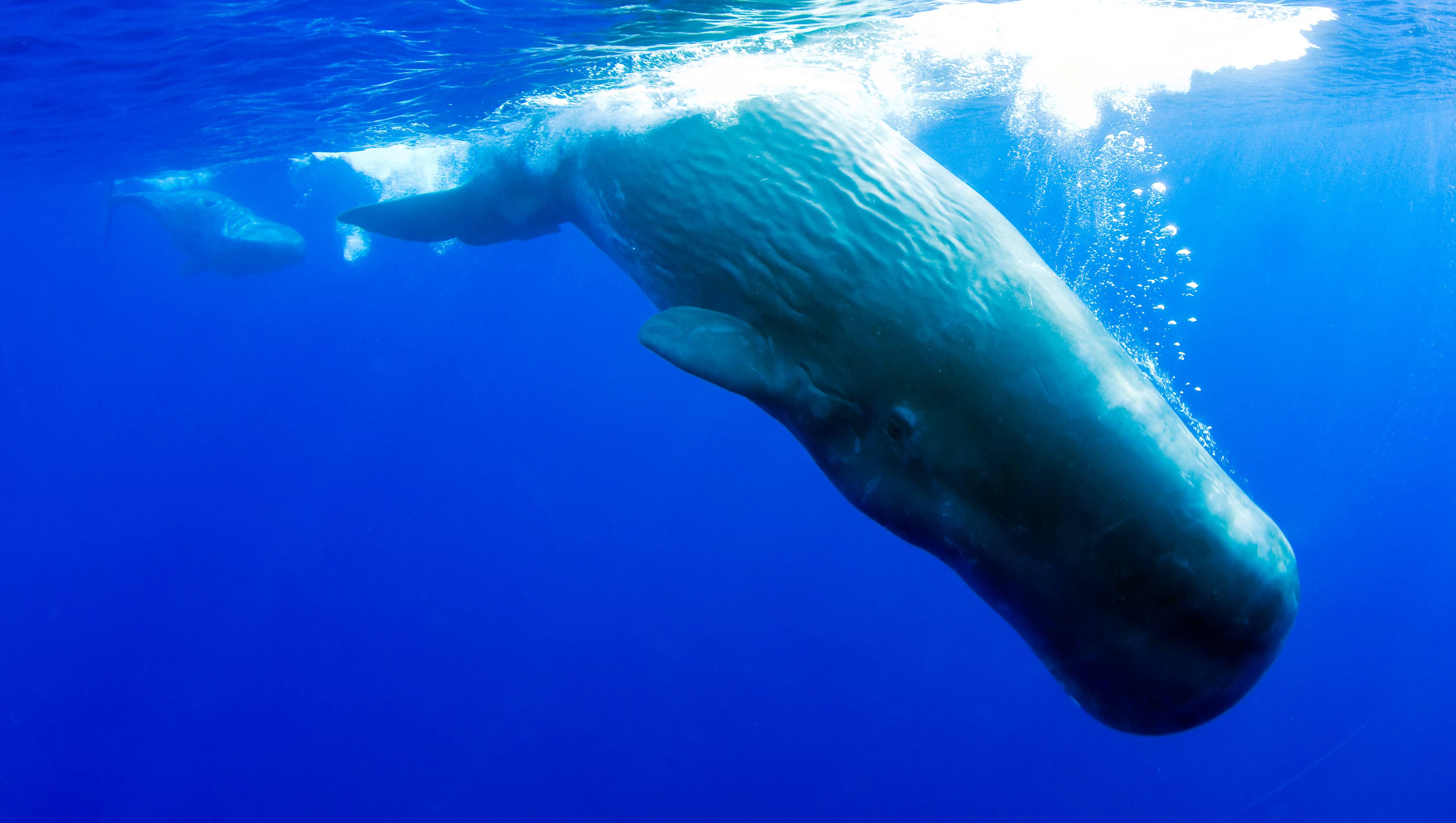 自主
更加灵活自主的管理资源、用户、应用、界面、数据
[Speaker Notes: 这样一个微服务平台给我们图书馆带来的更是自由和自主，过去我们委托一个公司，做了一个复杂的系统，任何一个细小的改动和定制都得通过公司，过程极其麻烦。而微服务平台将完全由图书馆自主管理，这种自主管理主要体现在4个方面，即用户管理、应用管理、界面管理和数据管理。]
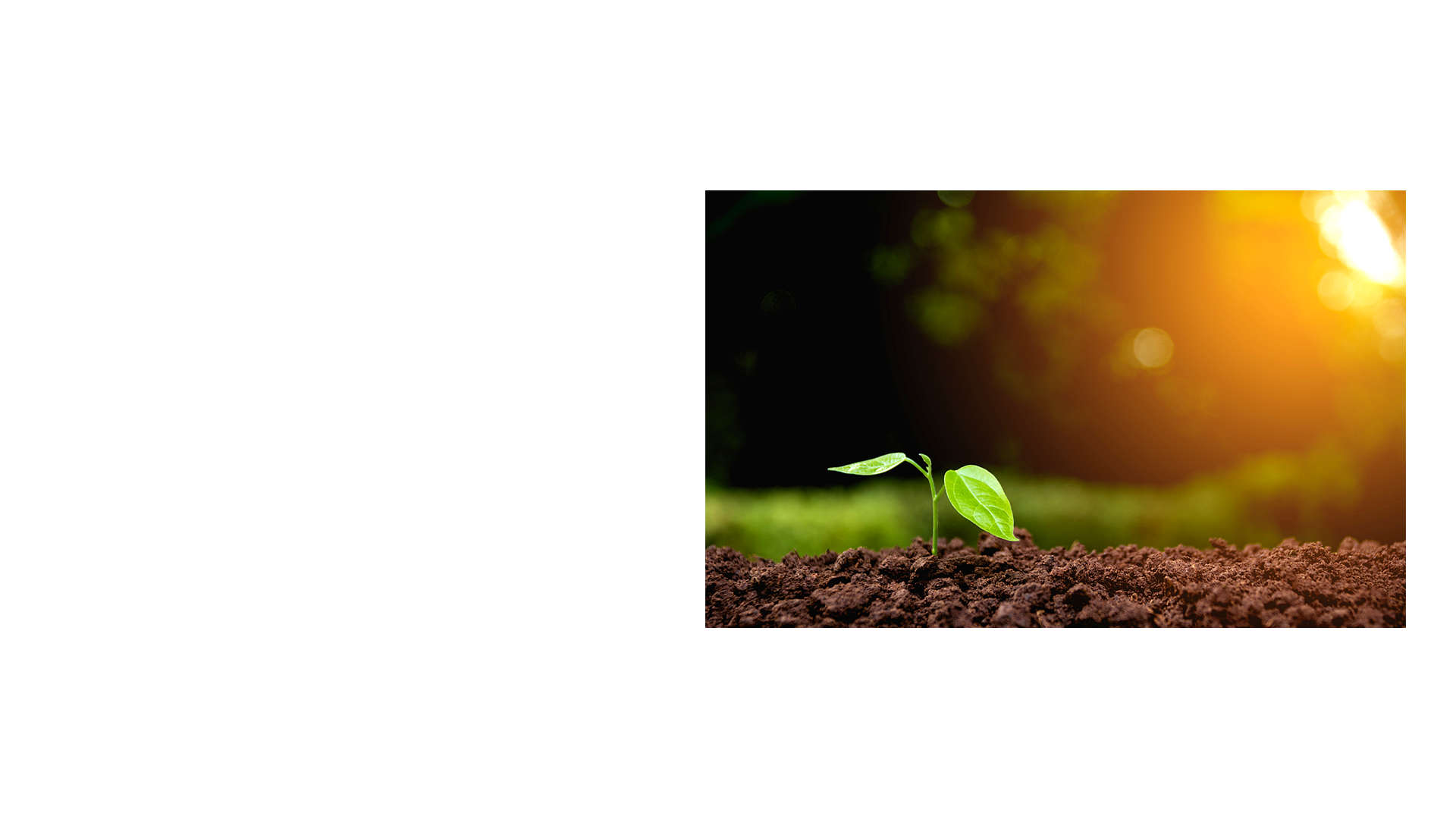 可生长
微应用可逐渐被开发被添加，智慧并非一触而就，在时间中慢慢成长
[Speaker Notes: 同时这样一个微服务平台也是可生长，微应用可以逐渐被添加，成熟一个应用一个，服务也会越来越智慧。而这些微应用可能是超星开发的，也可能是我们图书馆或其它带三方单位开发的。]
我们是通过什么技术手段实现的？
封闭
以前传统的系统是封闭，所以现在的平台是开放的，那就是微服务架构这技术手段
开放
微服务
微服务
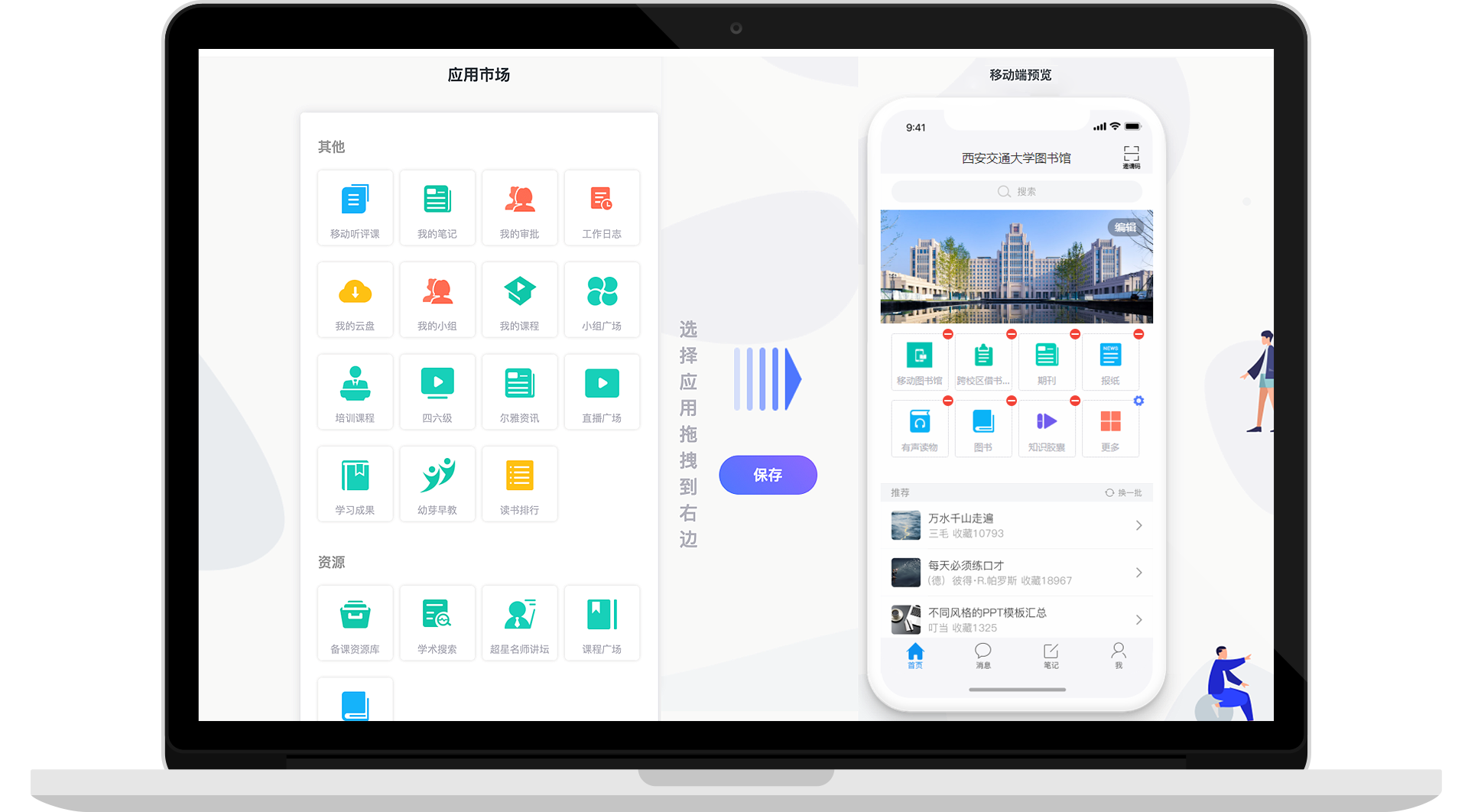 它将各种复杂的系统去耦合，分解为一个个微应用，用一个微应用去解决一个具体的问题
同时又将这些微应用的用户、数据和管理等统一在同一个服务平台上
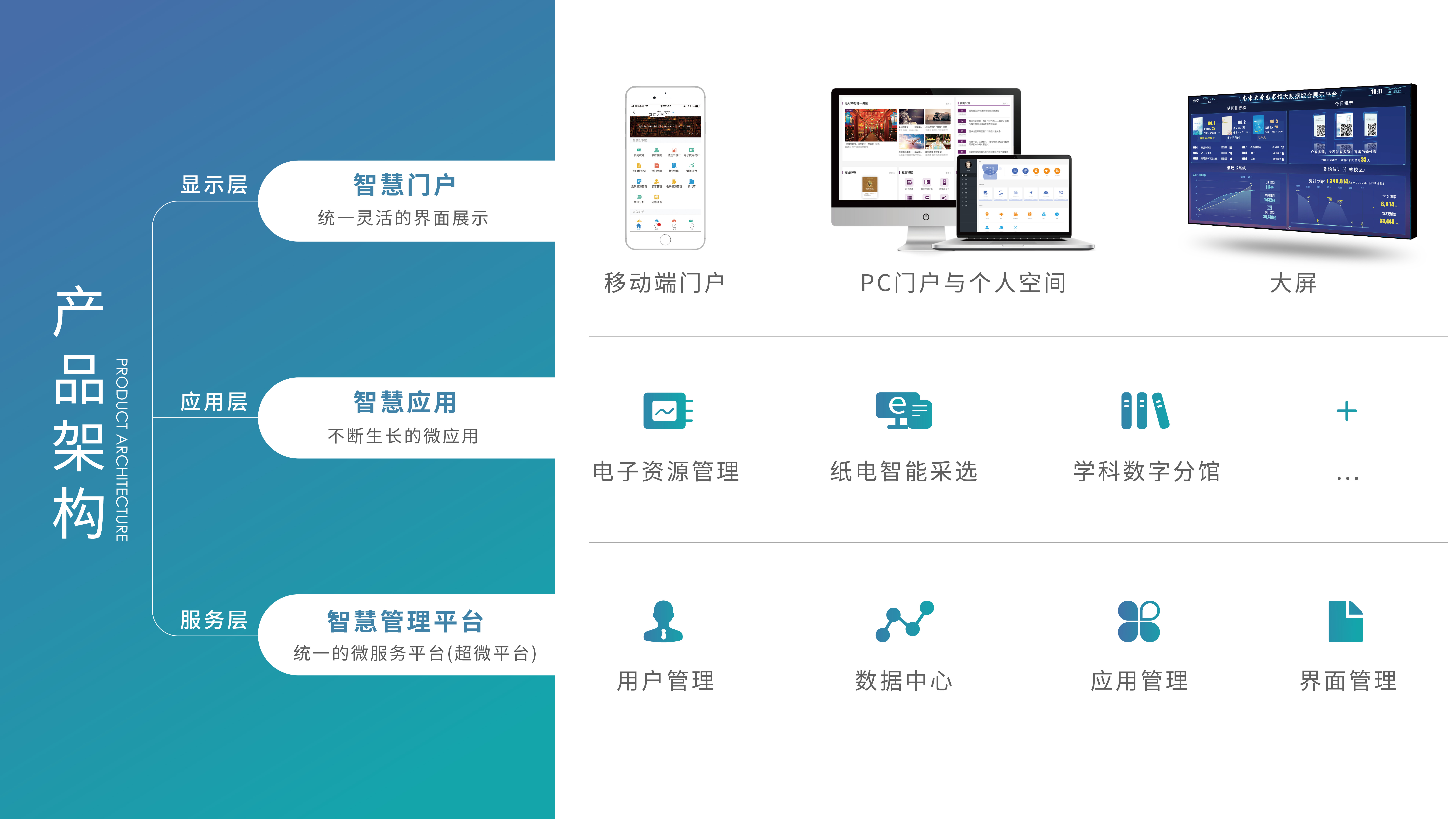 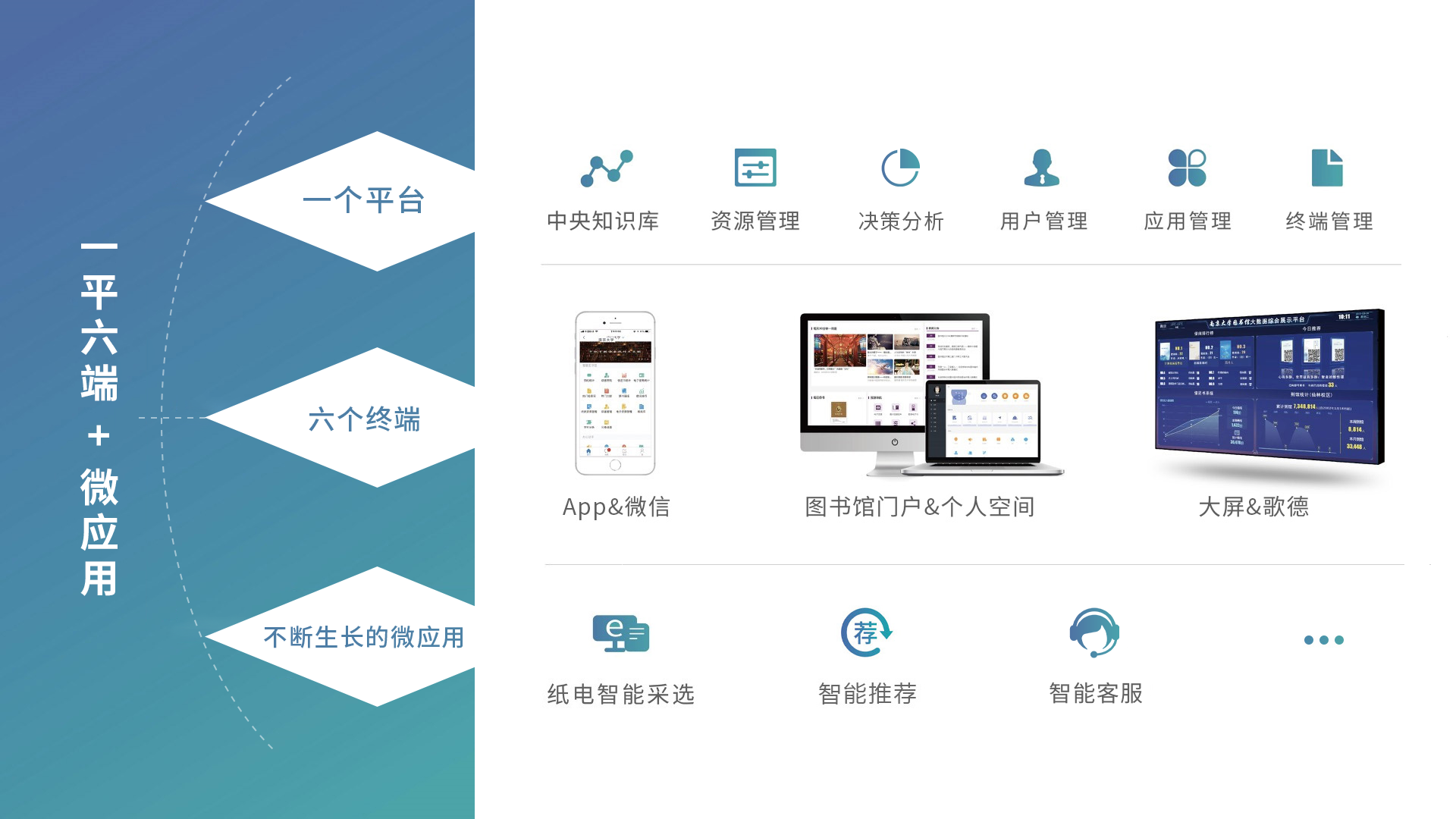 大屏&歌德
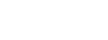 智慧图书馆的根本目标
管理
服务
智慧图书馆管理提升
1.1 实现纸电一体化资源管理
1.2 实现馆藏资源分析与决策
1.3 实现统一用户数据管理
1.4实现纸电一体化智能采选
1.1 纸电资源管理
电子资源管理
一键挂接整合
资源库信息字段的完善，包含：资源库名称、封面、简介、生产商、提供商、资料类型、学科、地址等字段
1200+
800+
800+个资源库，1200+个资源包
篇目级颗粒度
实现库——包——篇目级别的管理模式
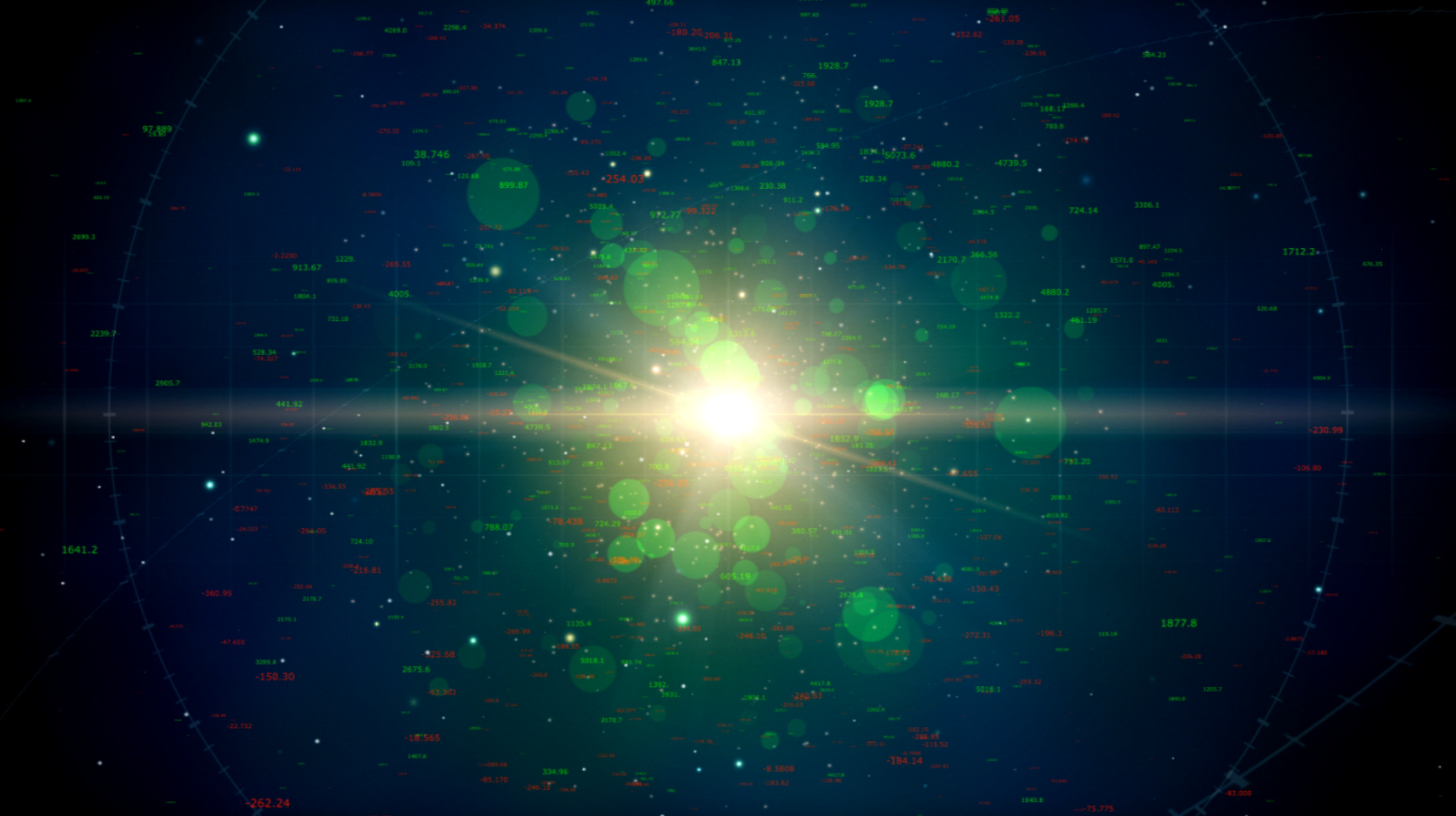 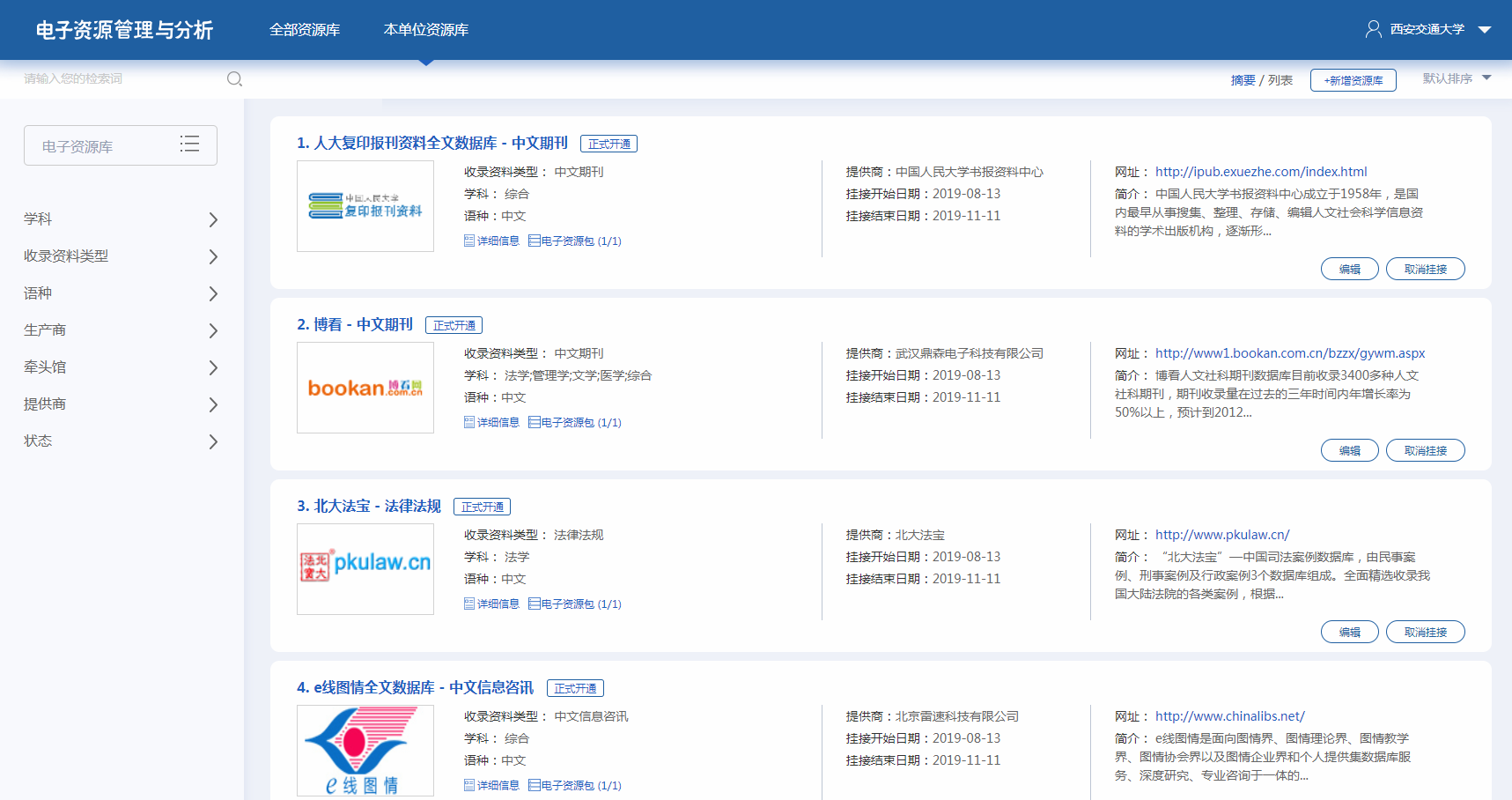 状态标记
挂接完可直接点击进入资源库的详情页面
可以编辑修改挂接的信息
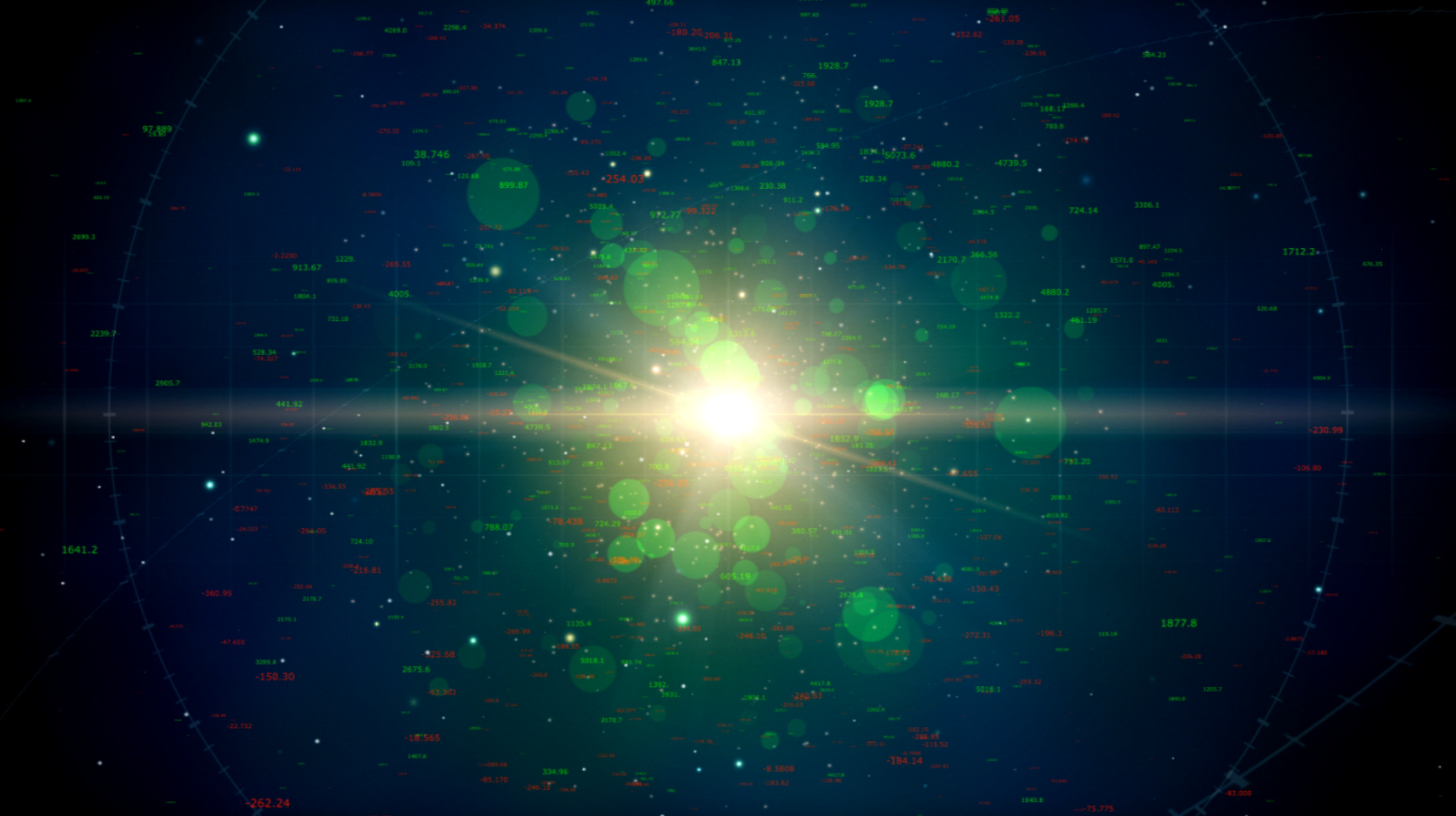 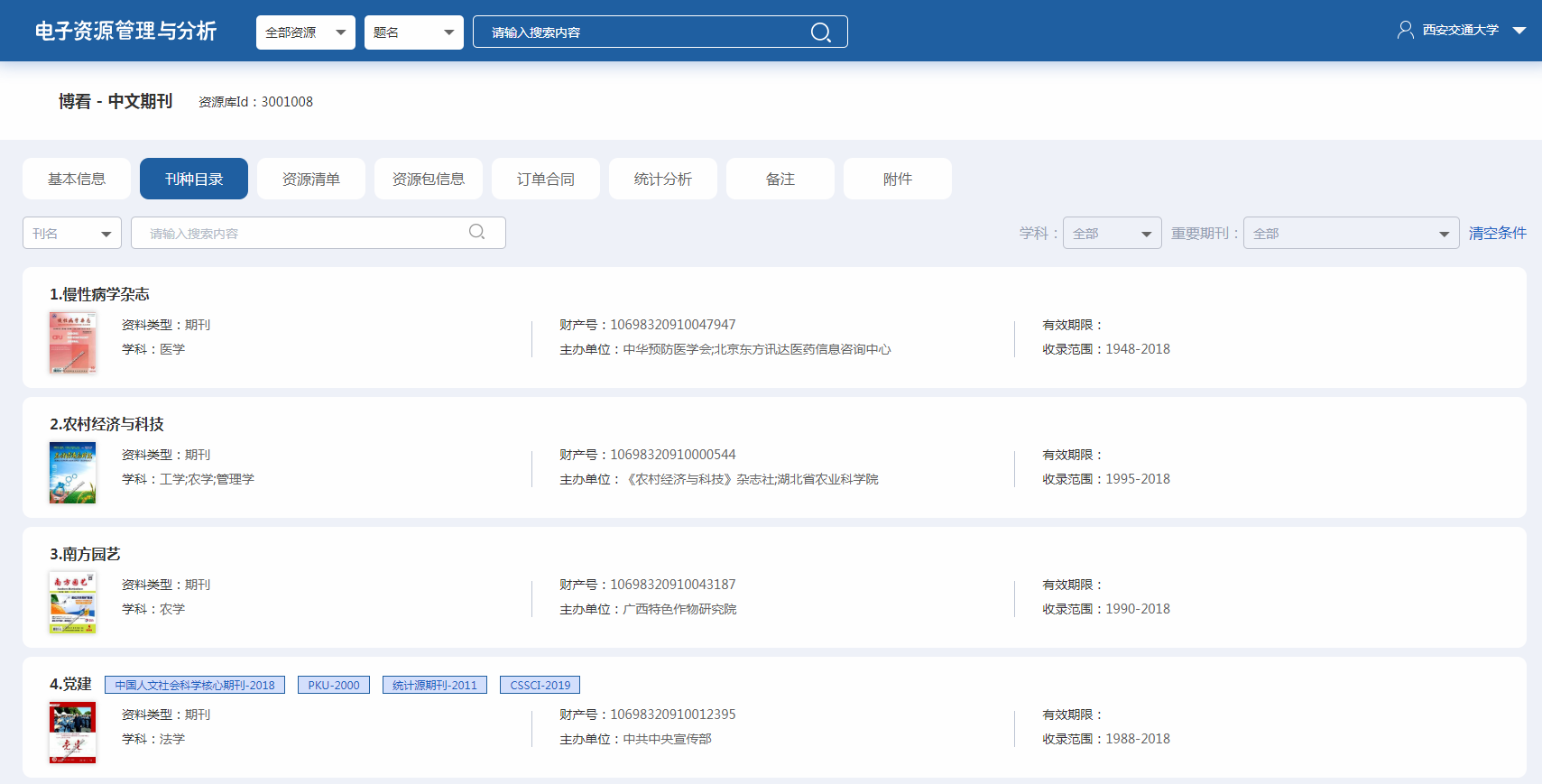 此库挂接的刊种目录
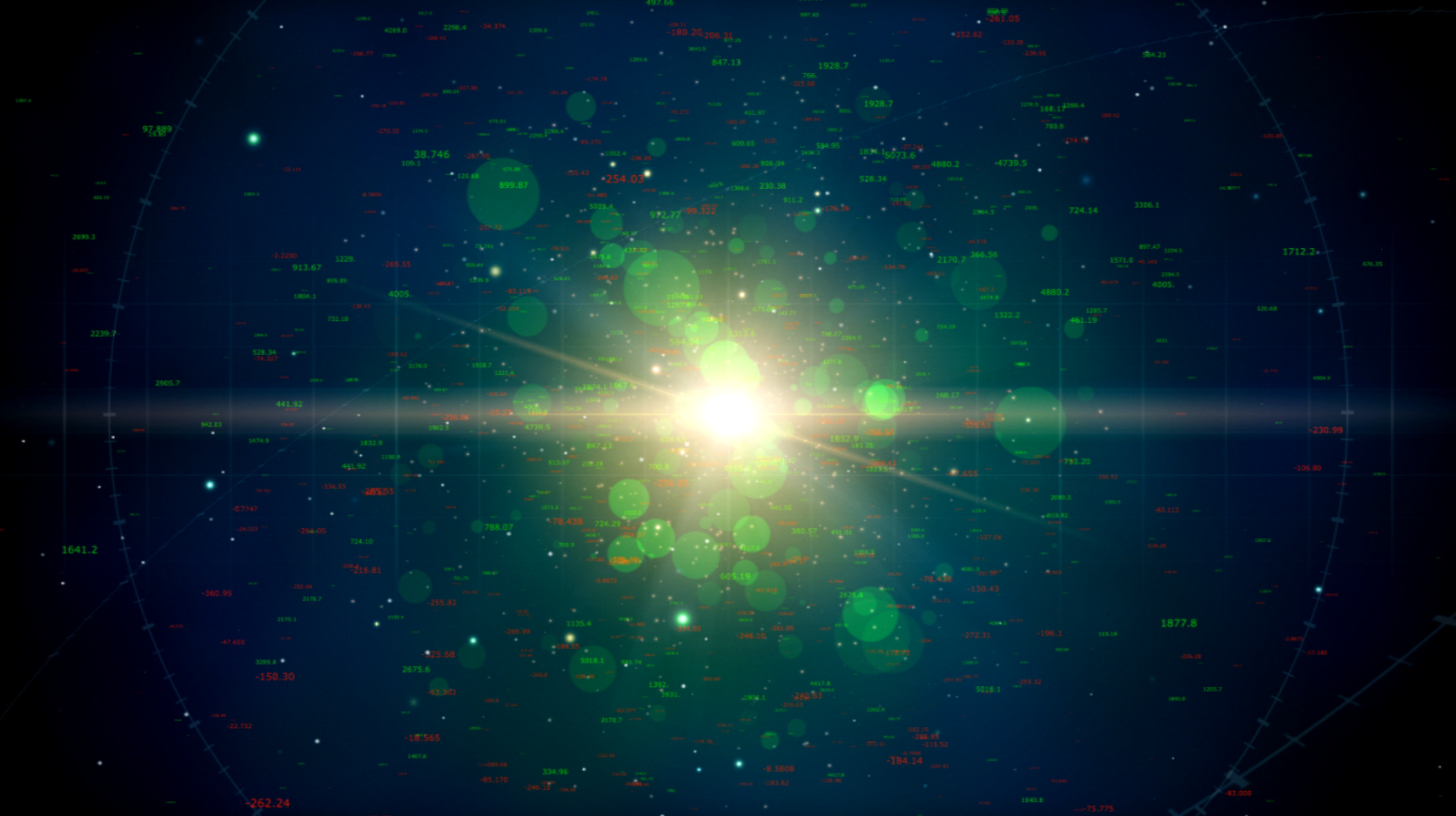 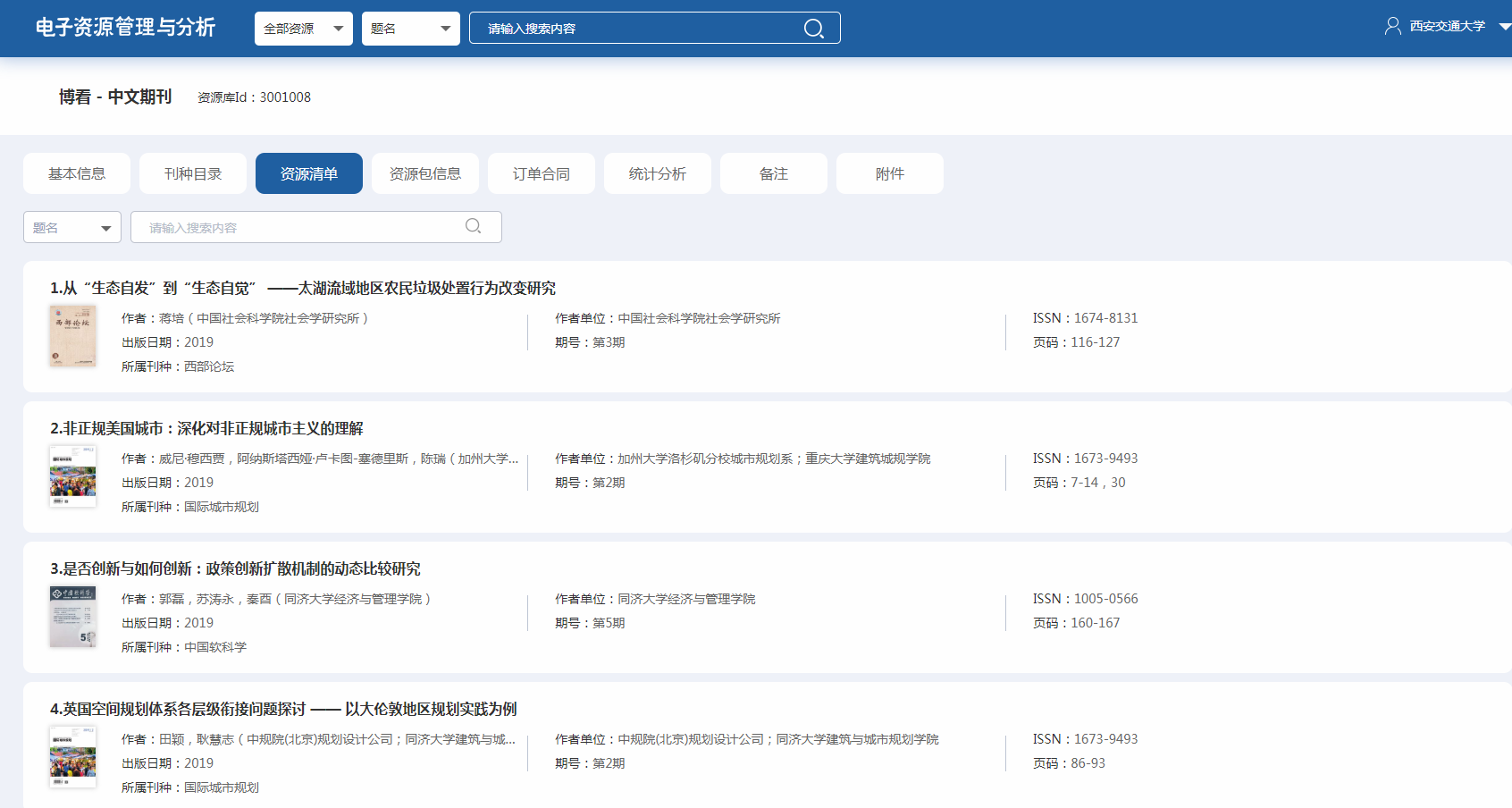 挂接的全部篇目级数据
纸质资源管理
接口对接
1.2 管理馆藏分析与决策
馆藏资源综合分析
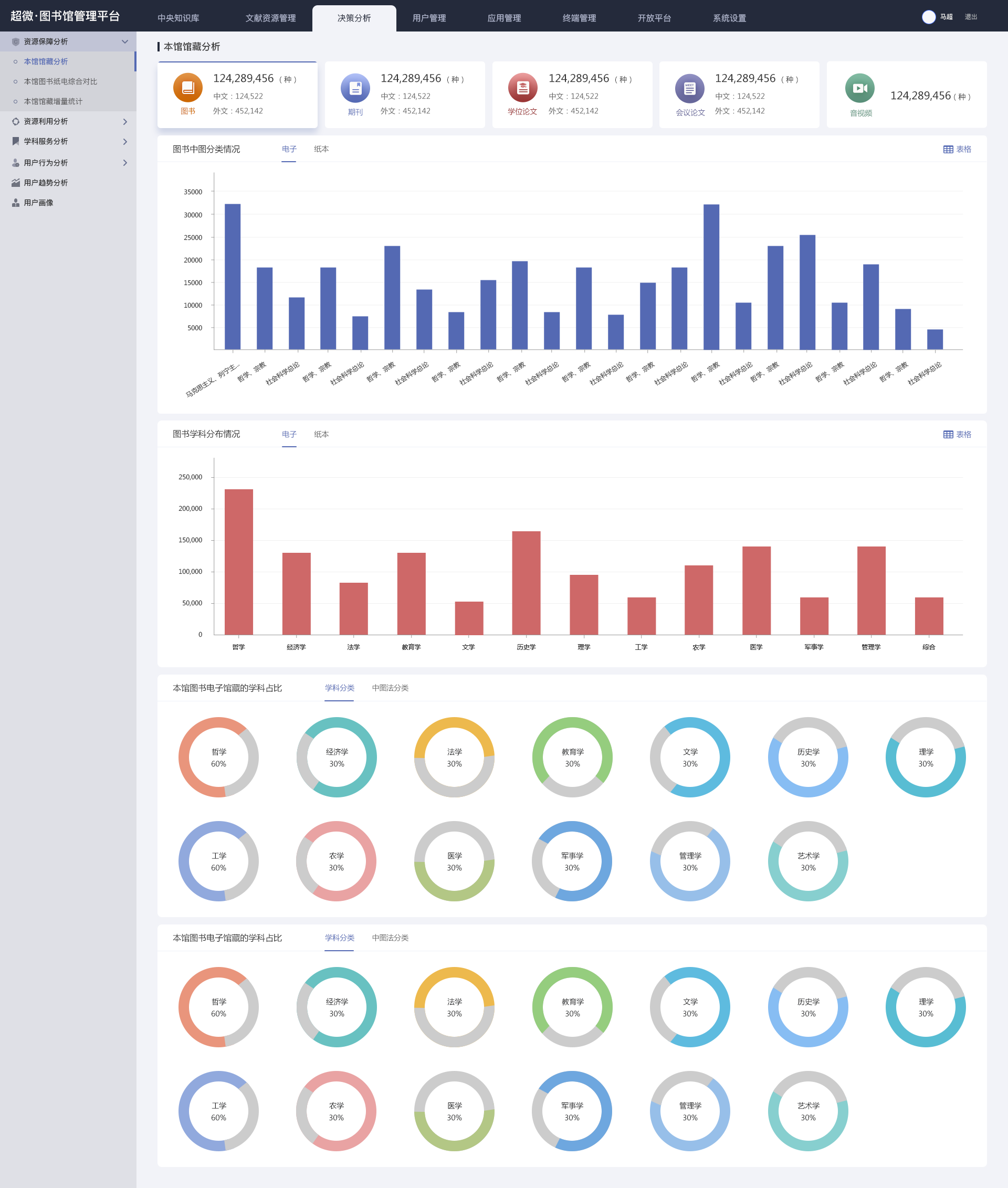 纸电图书分析—国防科大航空航天
馆藏数据 纸书有多少 电子书有多少，我们缺哪些书
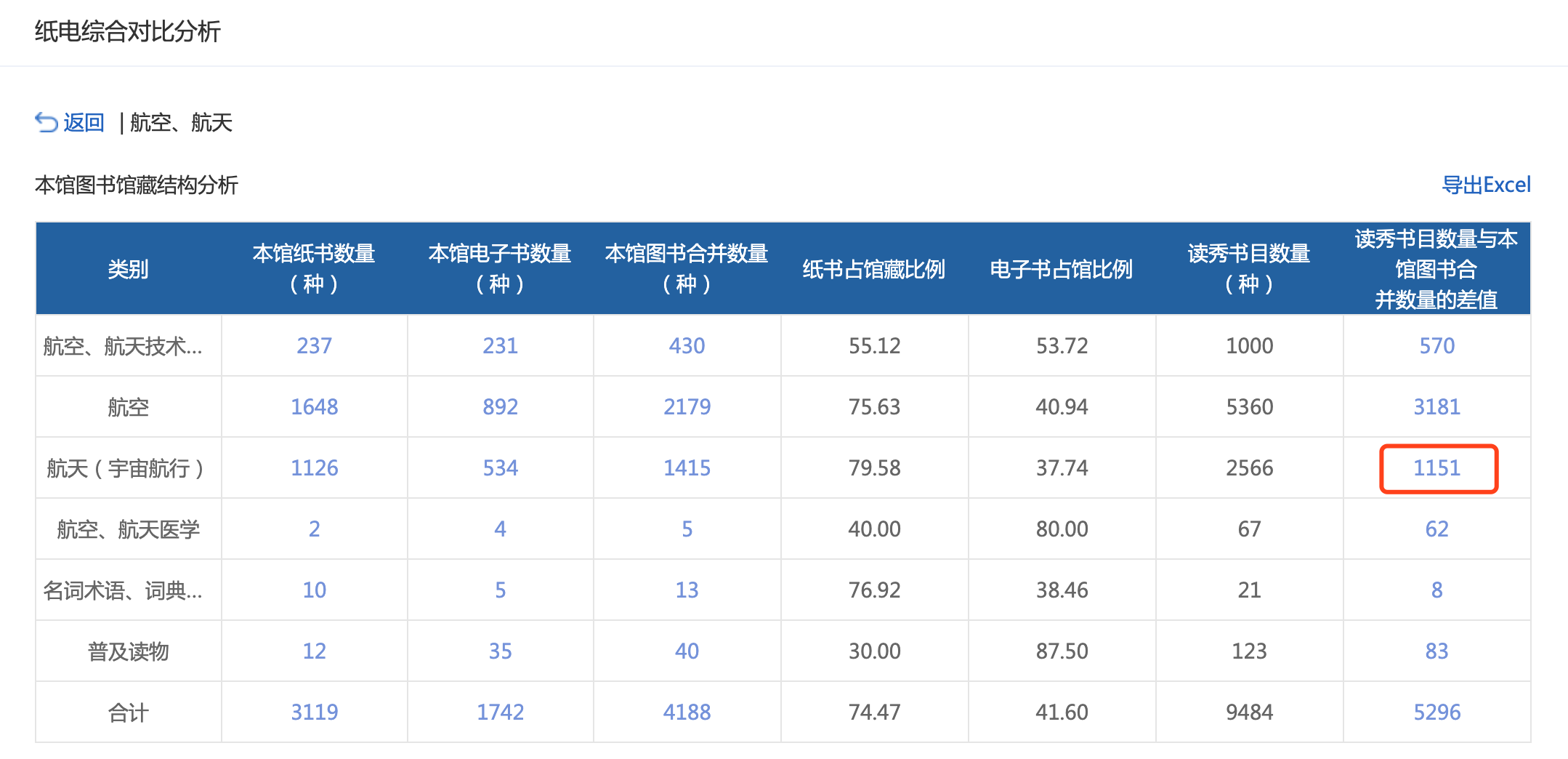 纸电图书分析—国防科大航空航天
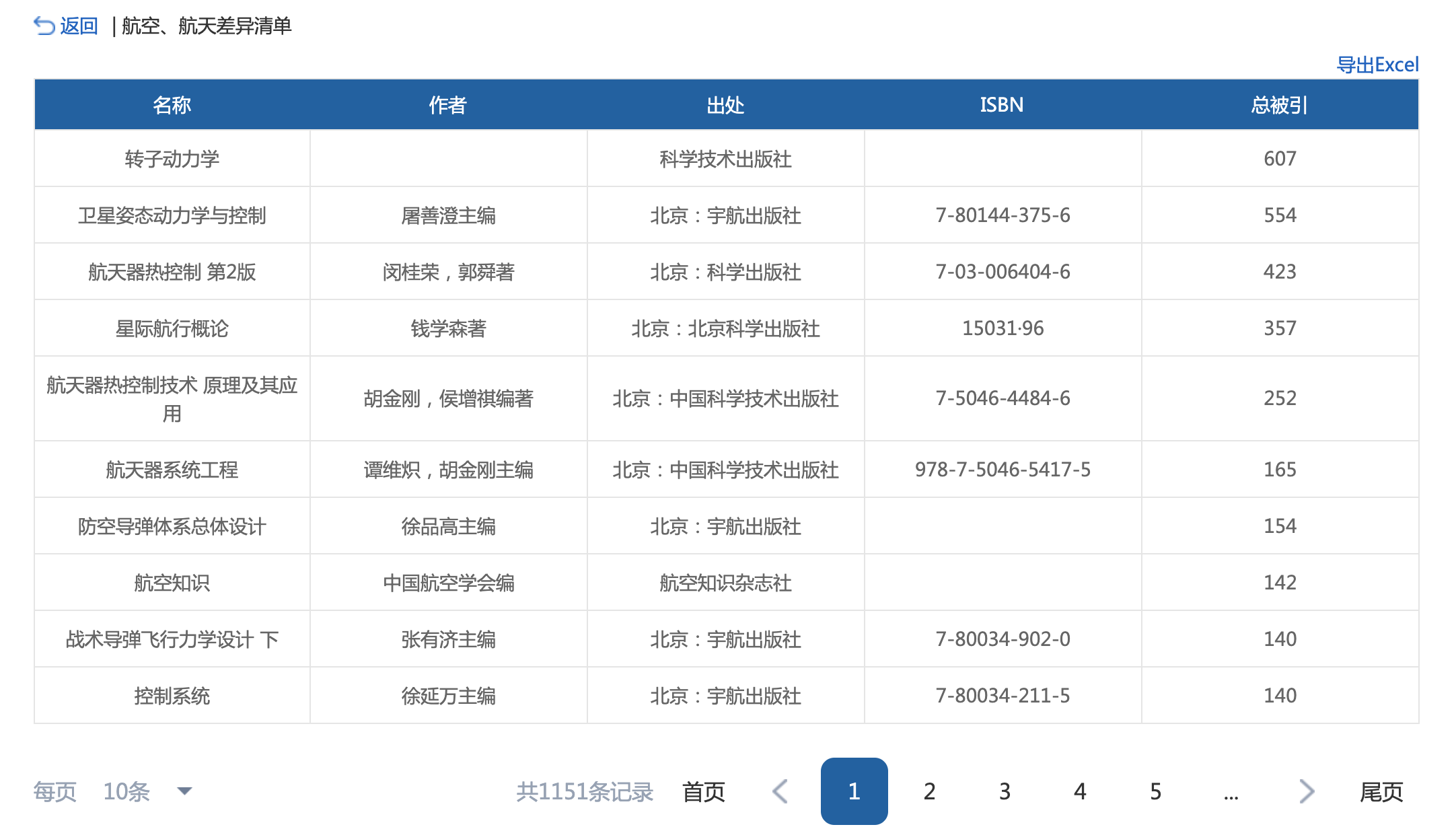 默认按照被引由高到低
资源更新分析
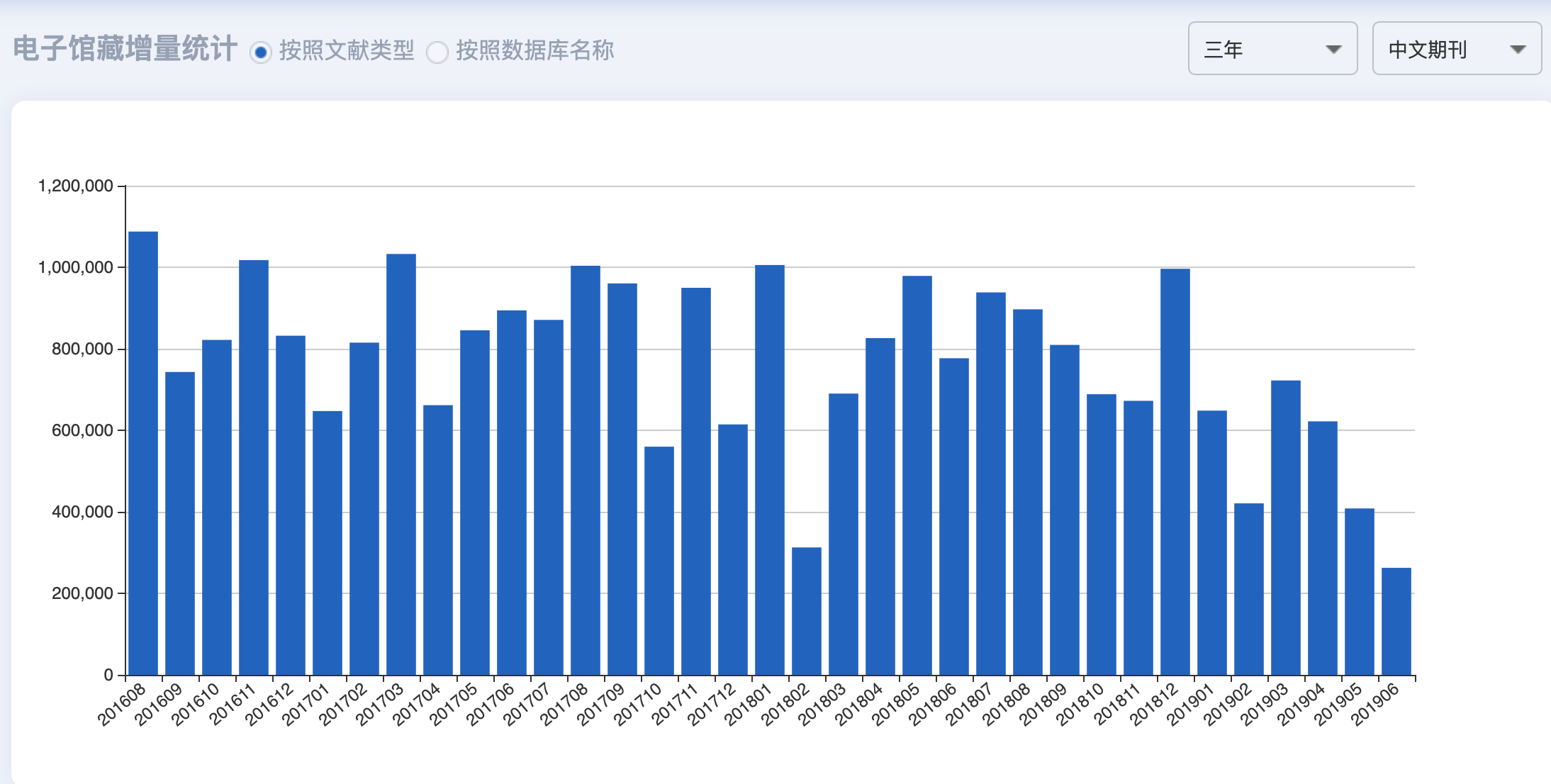 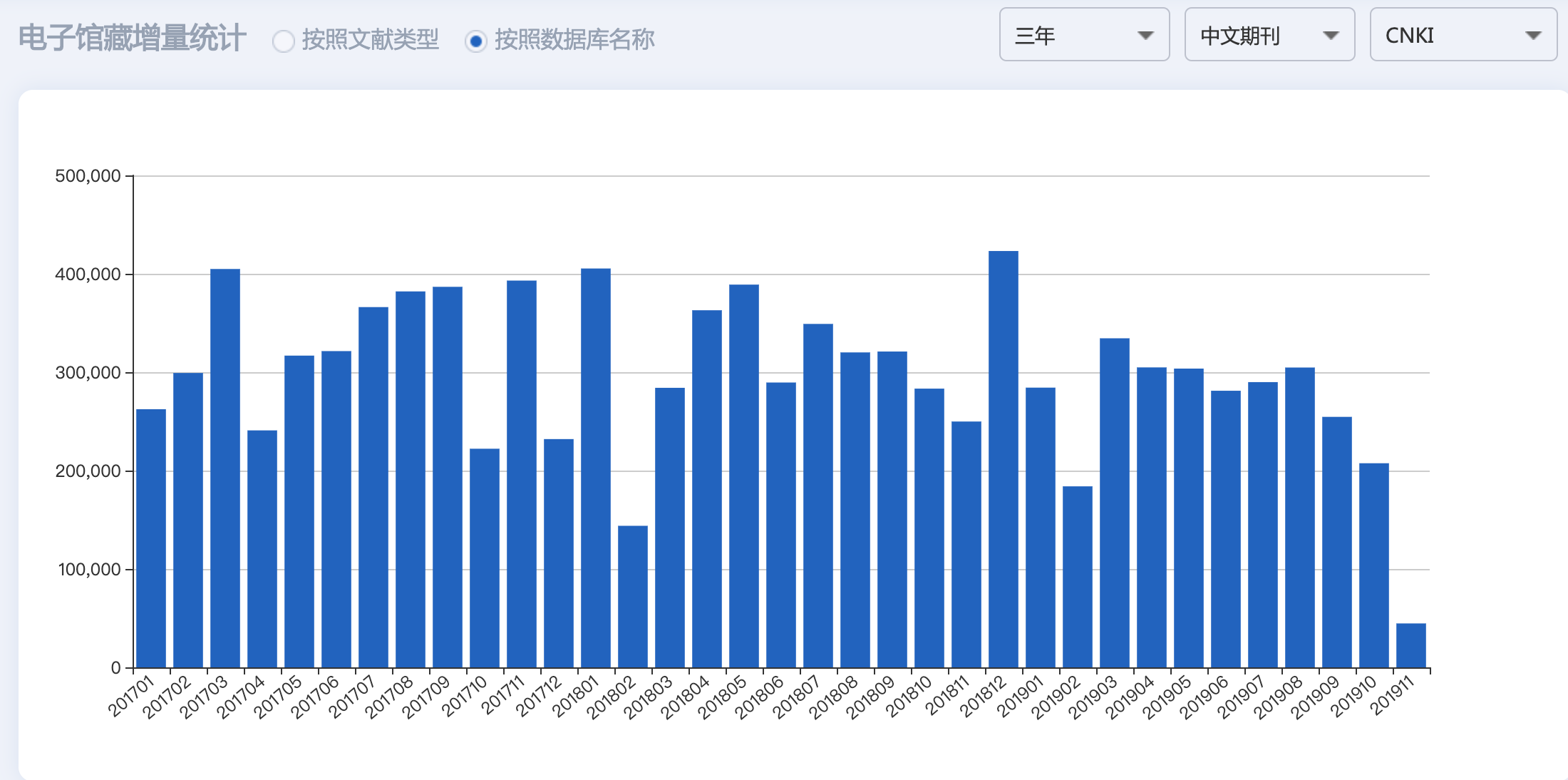 [Speaker Notes: 按学科分析、中图法分类分析
可以清晰的看出每个学科的馆藏占比，从图中可以看出，军事学的占比非常少，那么，图书馆是否应该考虑，多采购该类学科的资源？]
学科保障分析
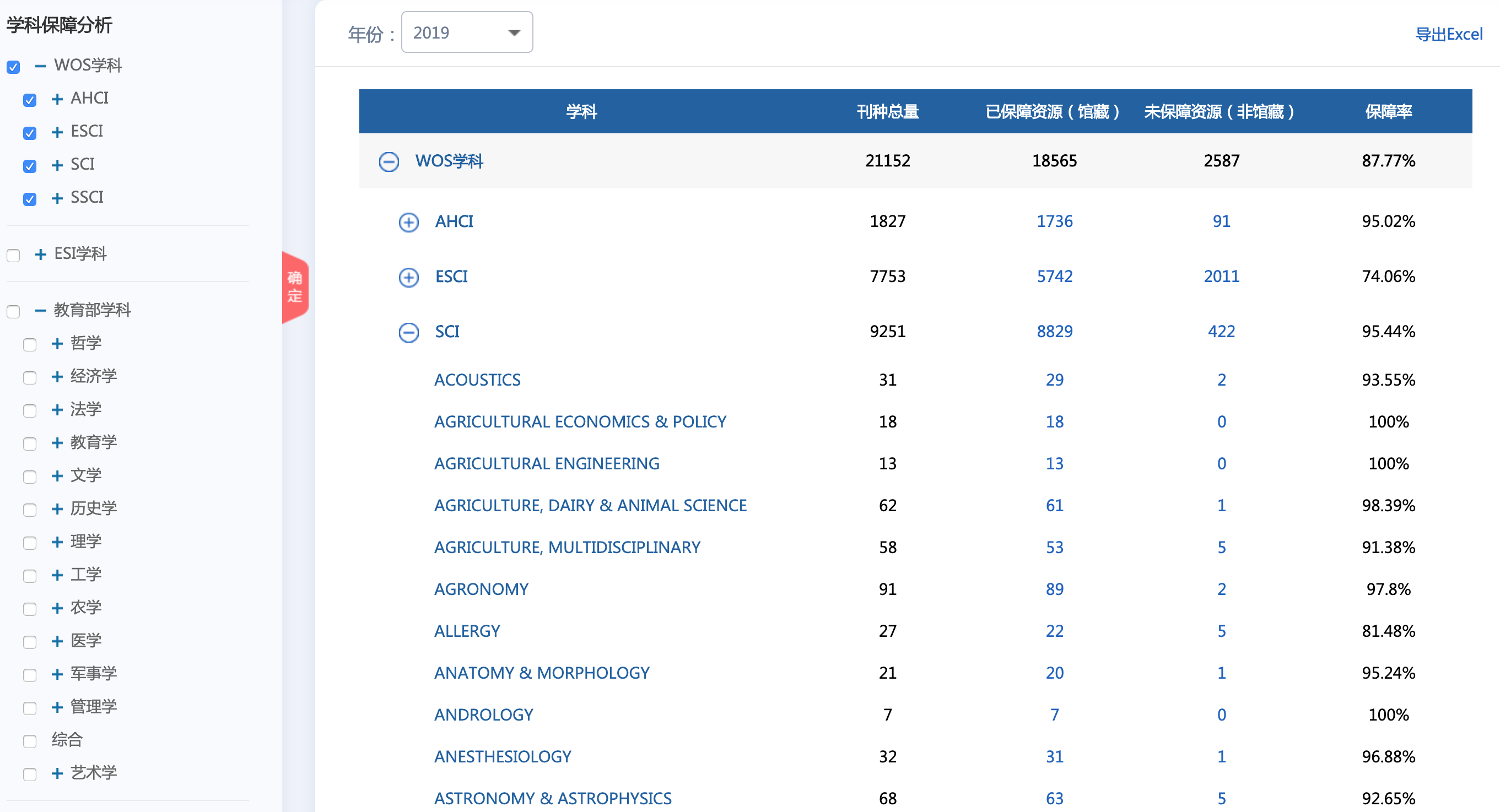 未保障期刊
未保障期刊所属数据库分布
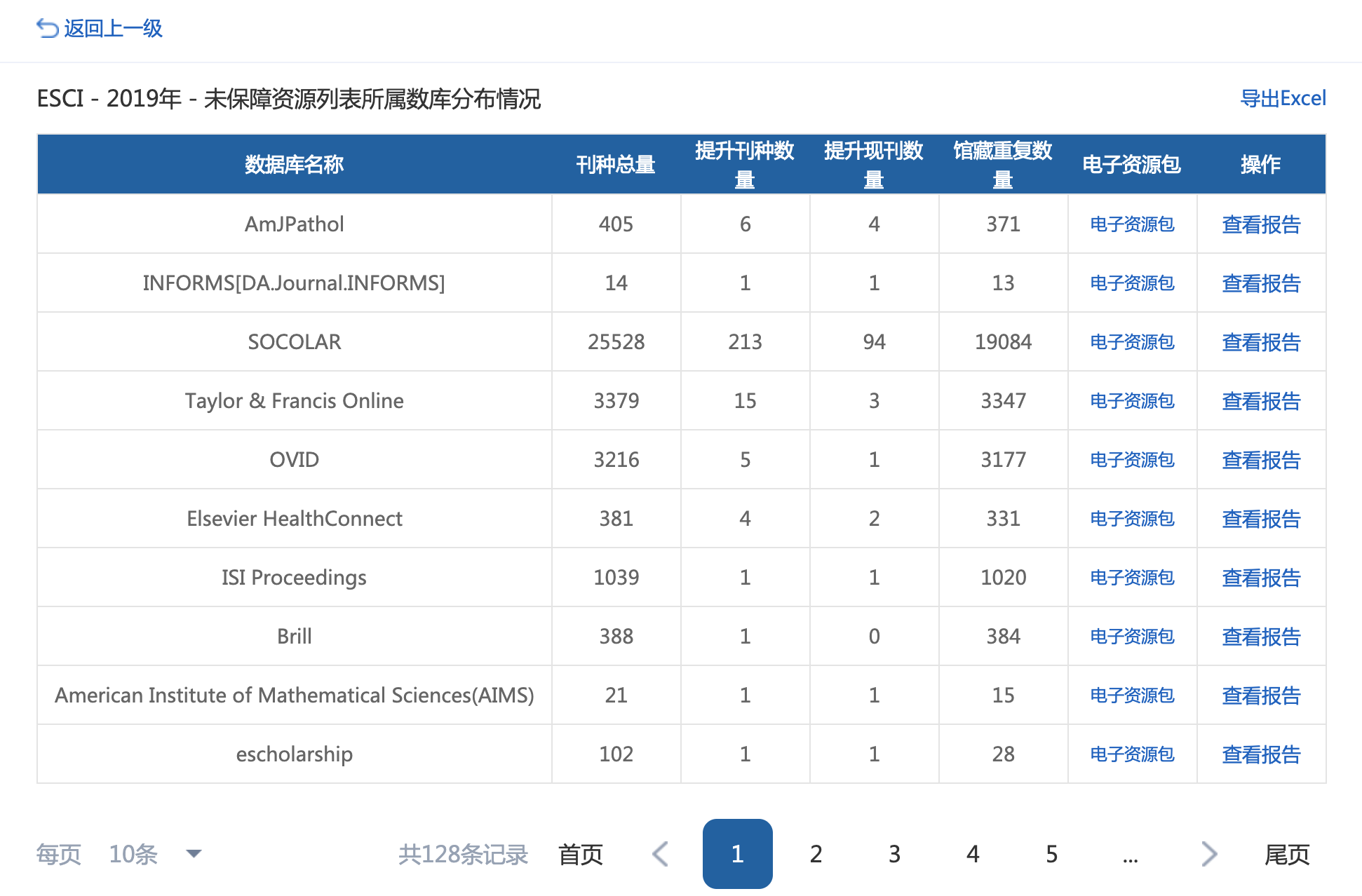 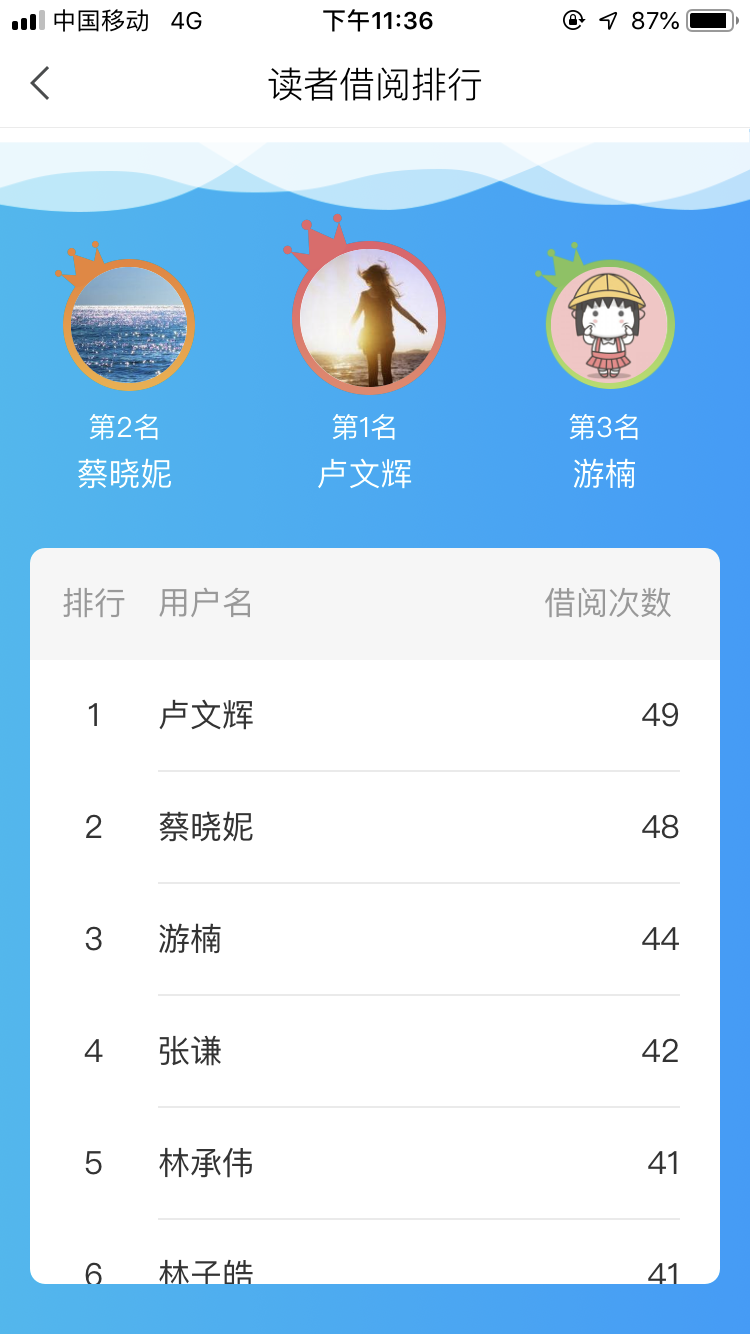 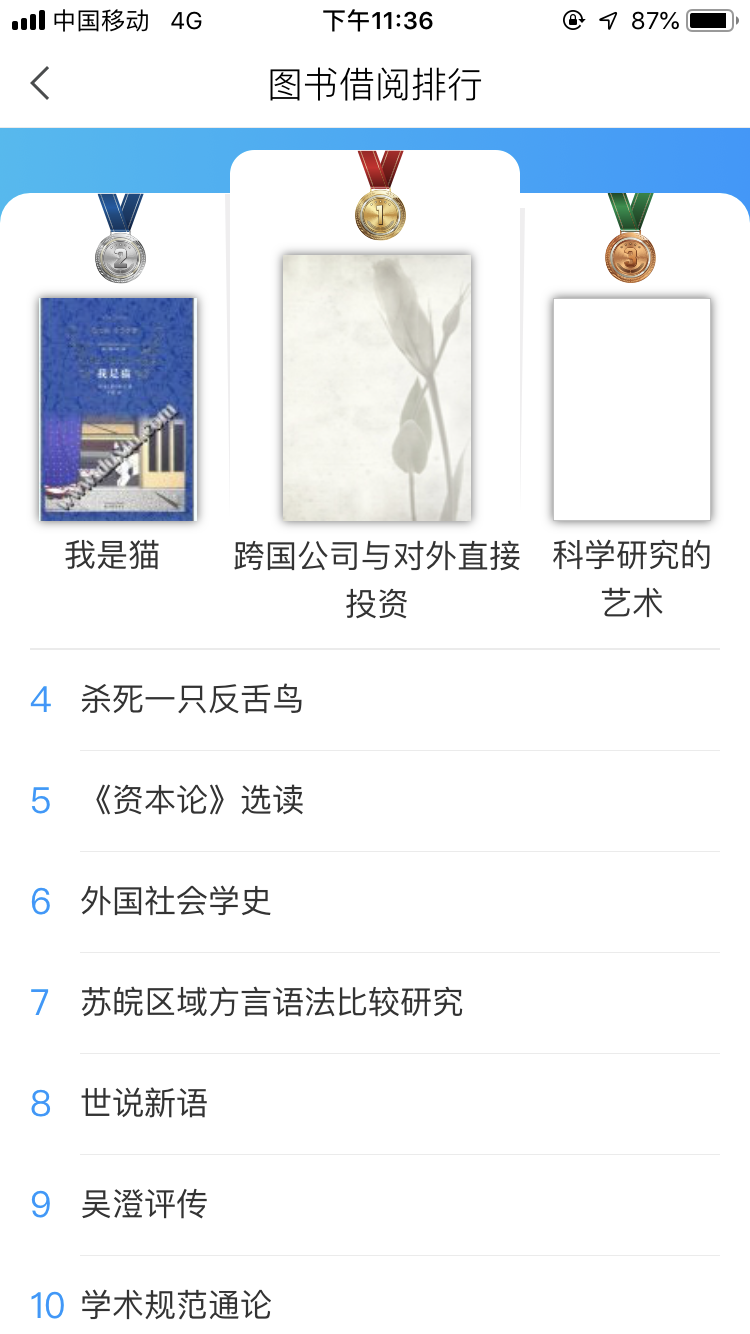 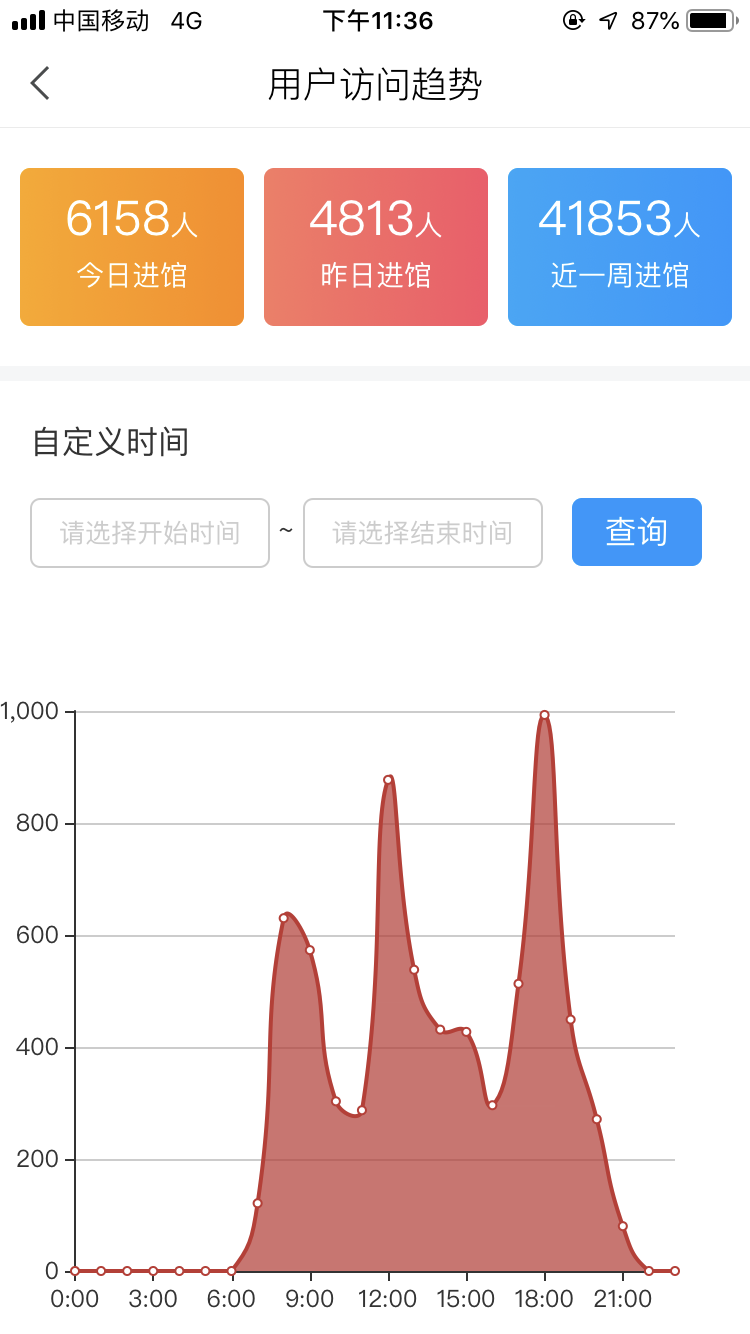 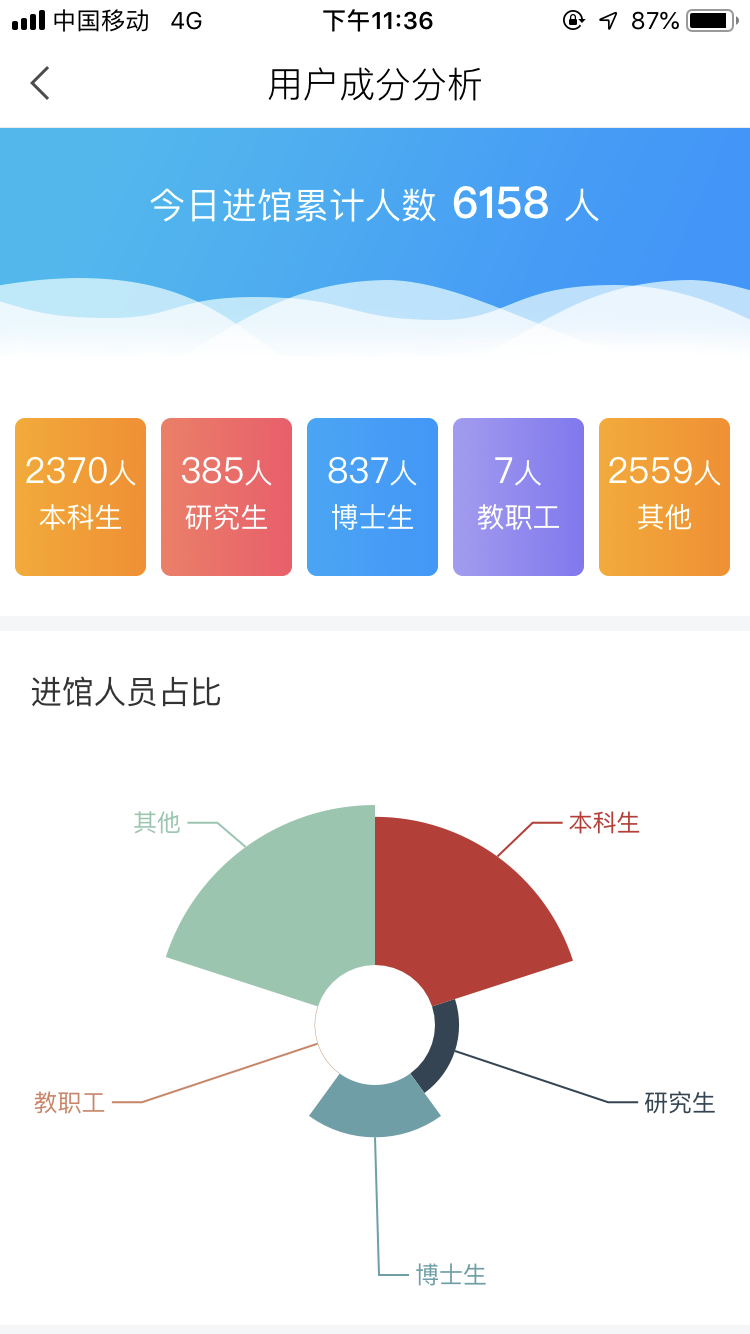 1.3 管理用户数据
用户数据
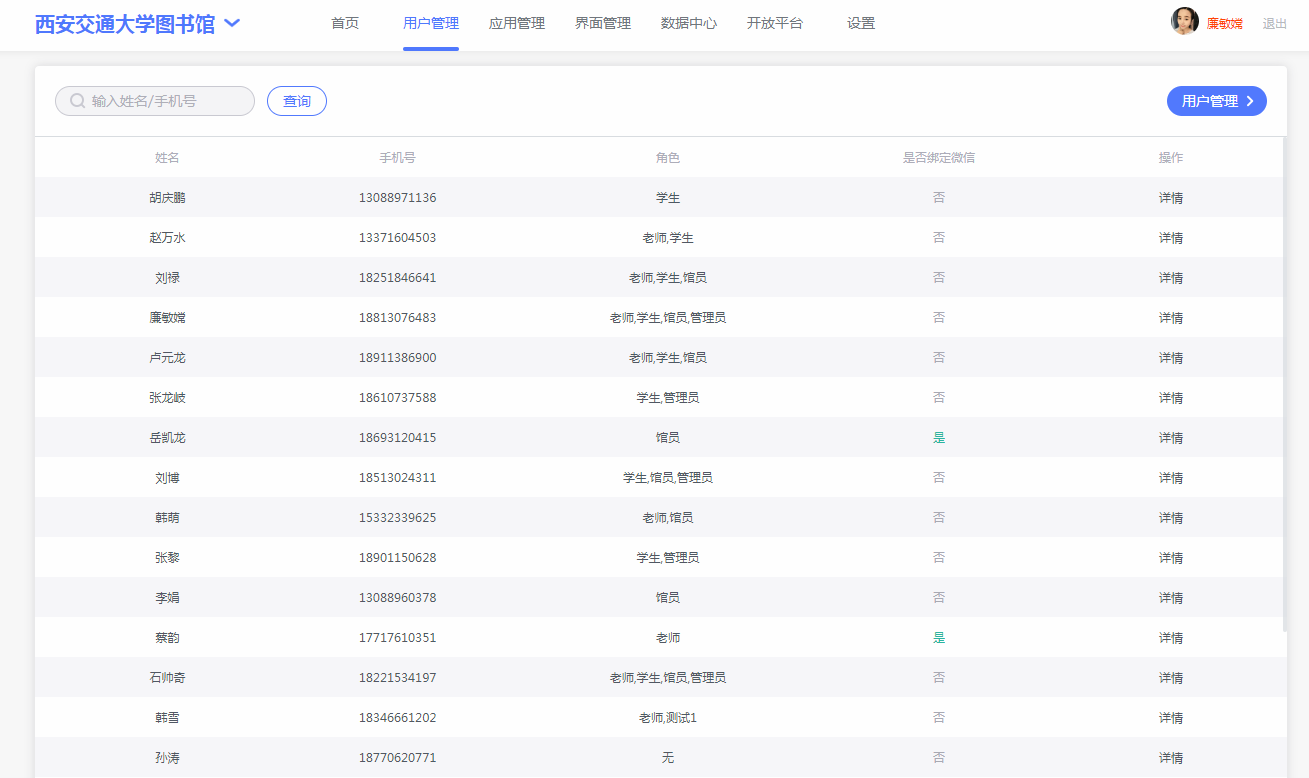 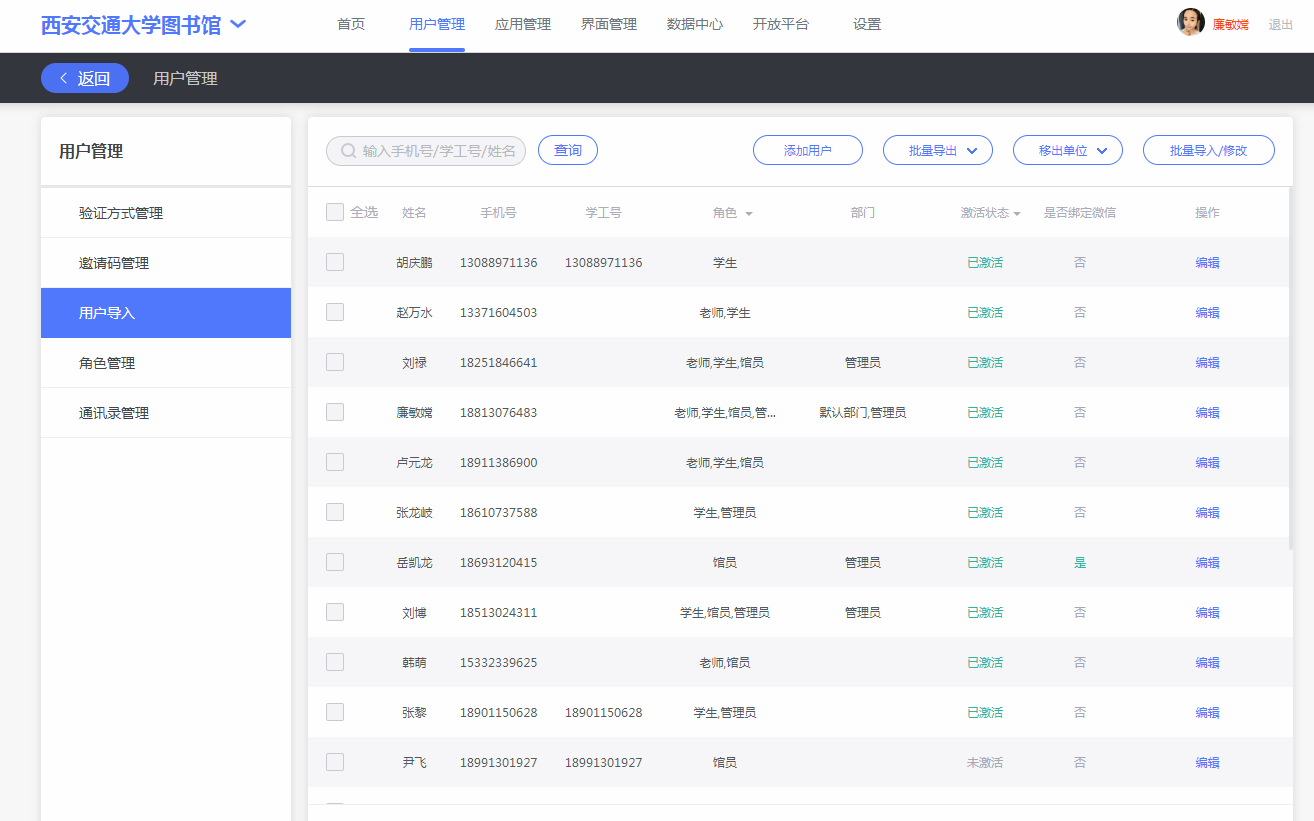 用户行为数据
检索词词云
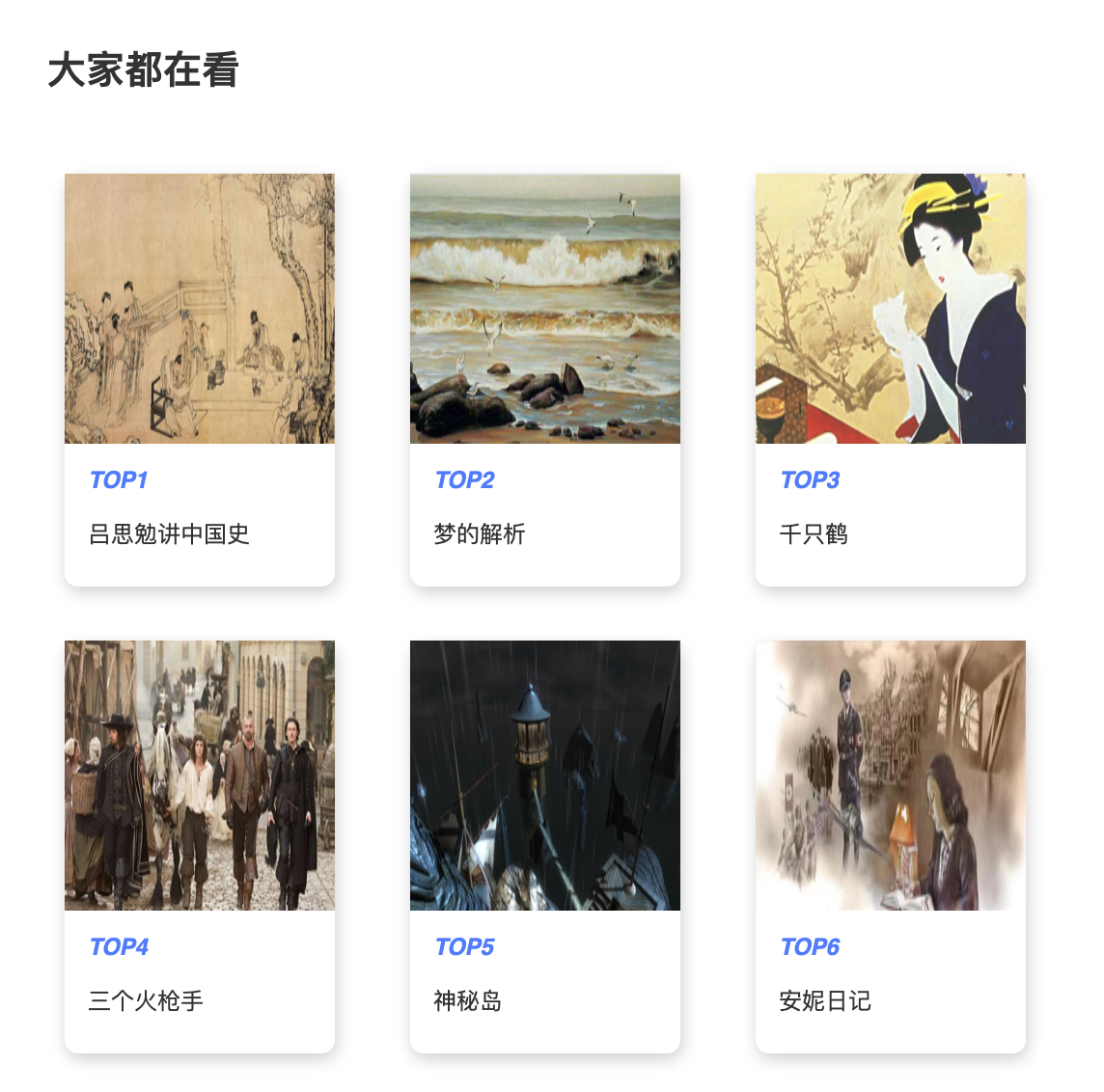 检索词词云
[Speaker Notes: 检索词云和检索词排行，是读者在某个时期内的搜索热度分析，可以看出读者对什么内容更感兴趣
图书馆可以考虑增加该方向的资源]
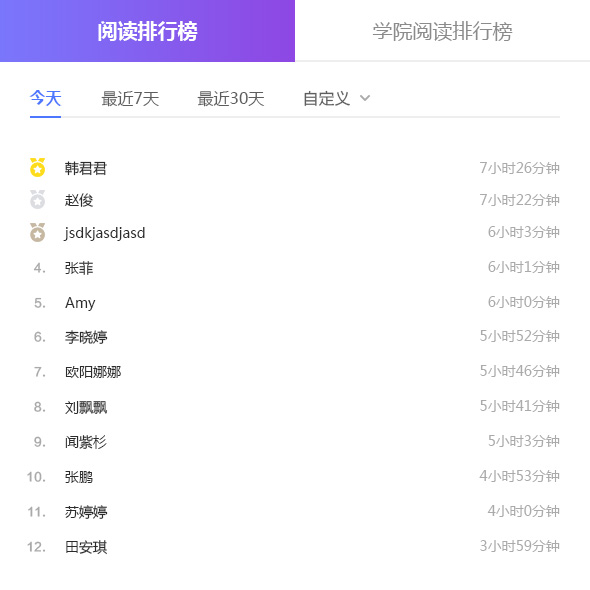 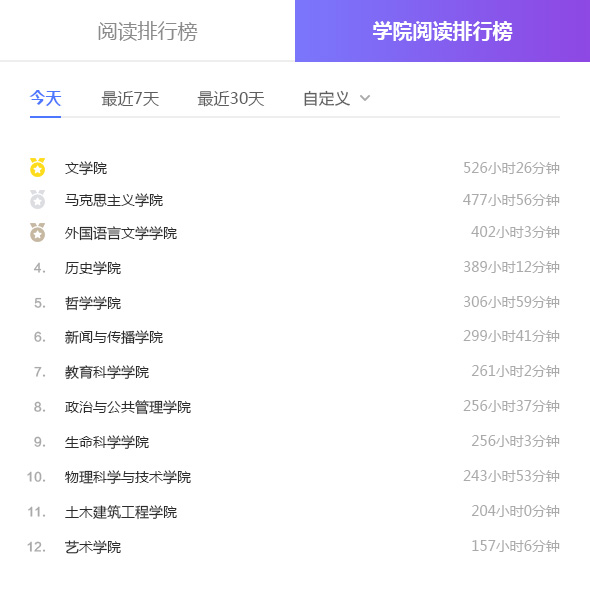 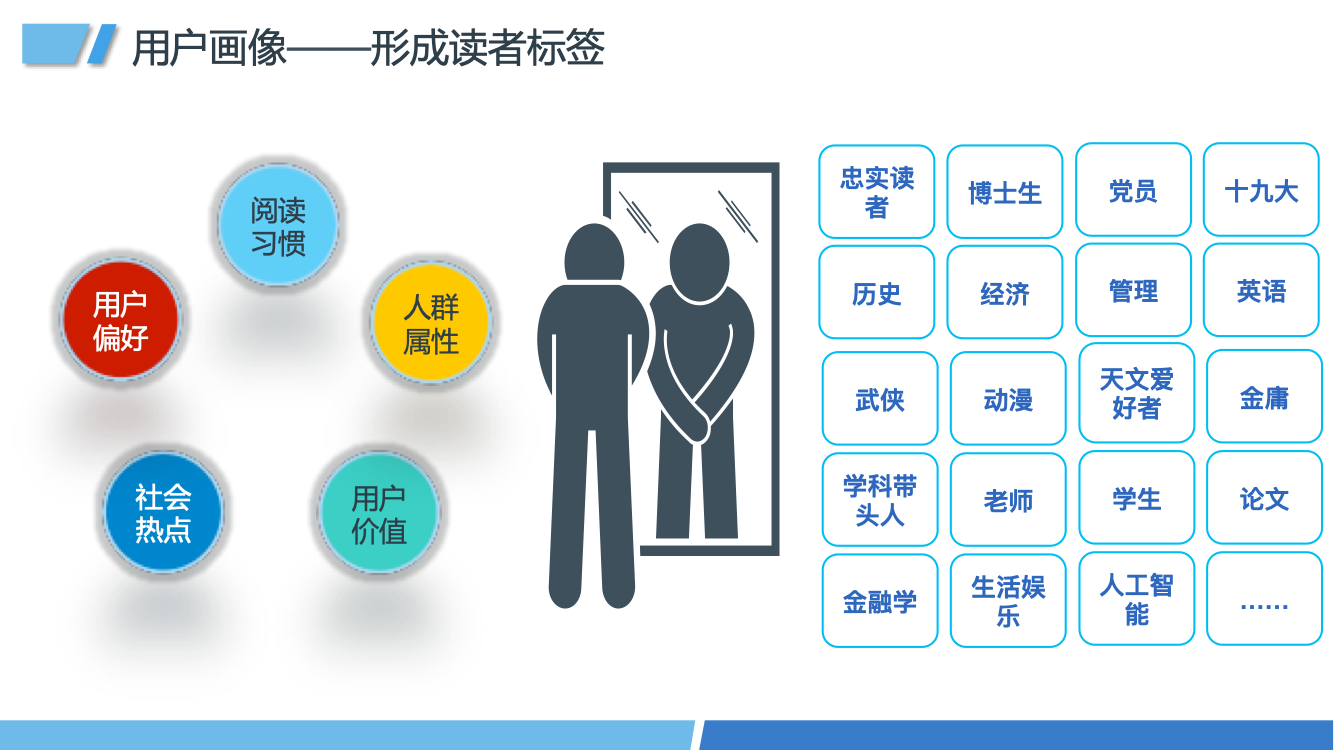 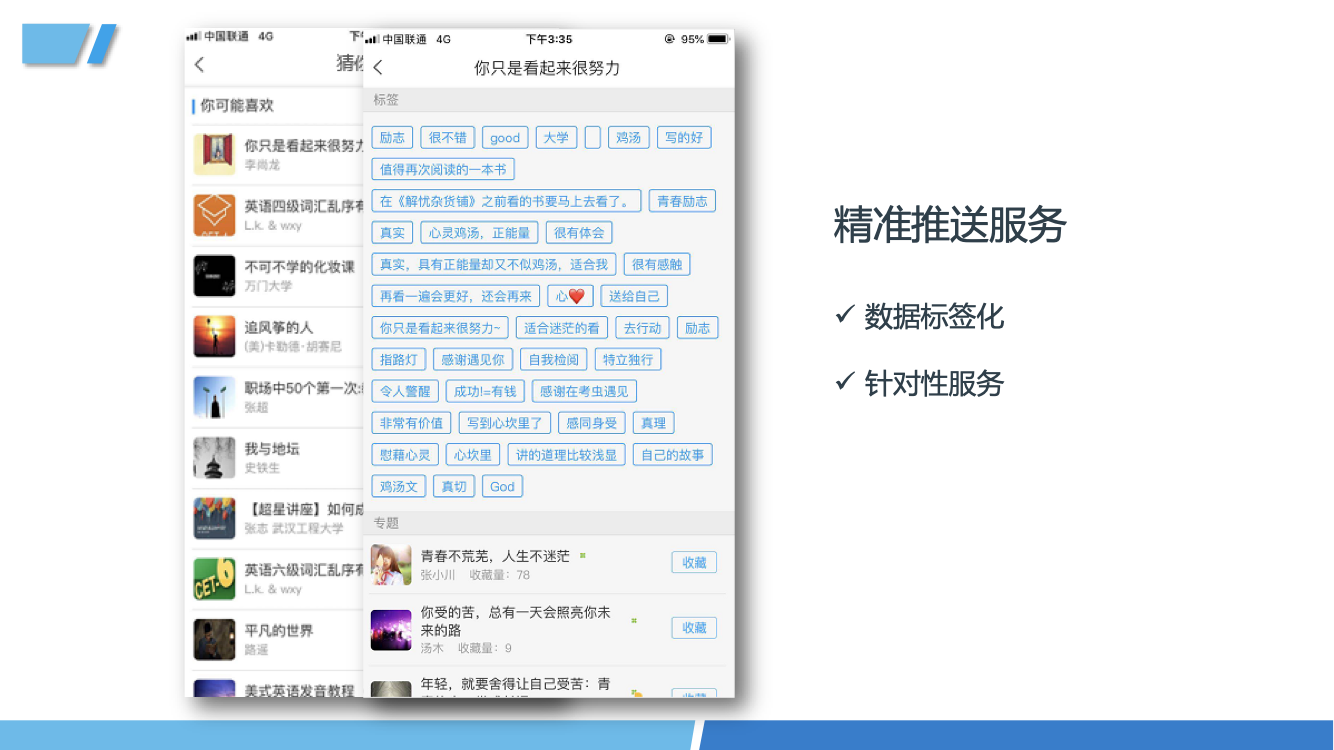 1.4 纸电一体化智能采选
中文纸质图书采访现状
书目不全，并非新书
想买的书可能被屏蔽
纸电分离
全凭经验，无数据保障
纸书、电子书采购分离，无法协调配置
图书采购质量全凭采访人员经验，无数据支撑
搭建一个采选平台
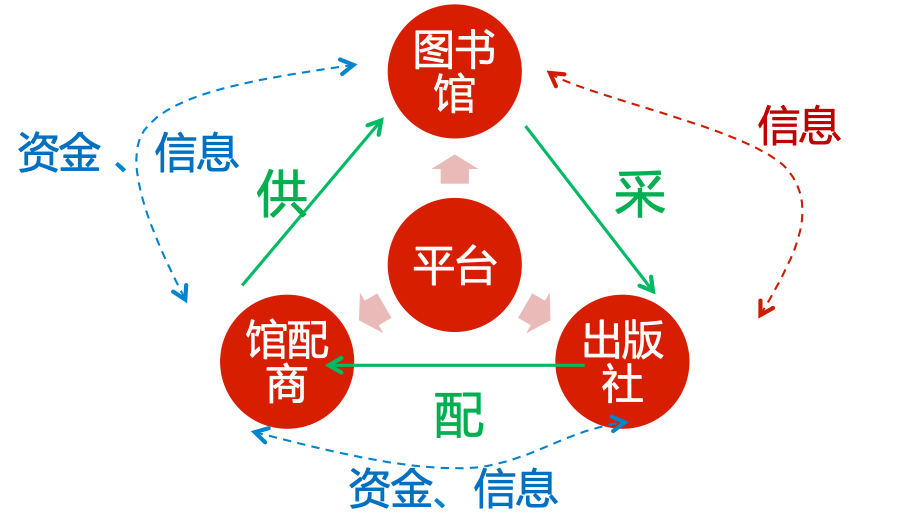 完整的书目体系
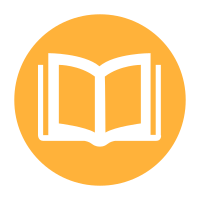 出版社合作书目：300+
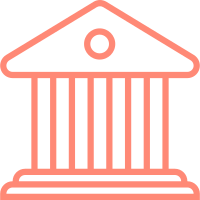 国家版本图书馆
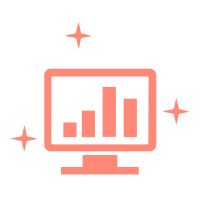 平台中立，提供书目
大数据分析智能推荐
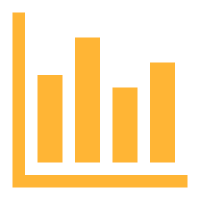 作者库、机构库、元数据积累
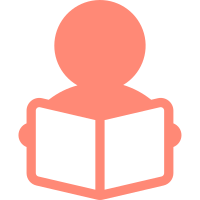 读者行为：发现、移图入口
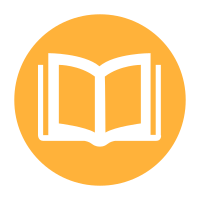 出版社：出版实力、出版倾向
馆藏结构分析：个性化采购决策
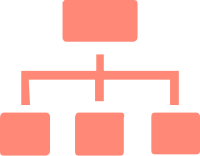 智能推荐图书维度分析
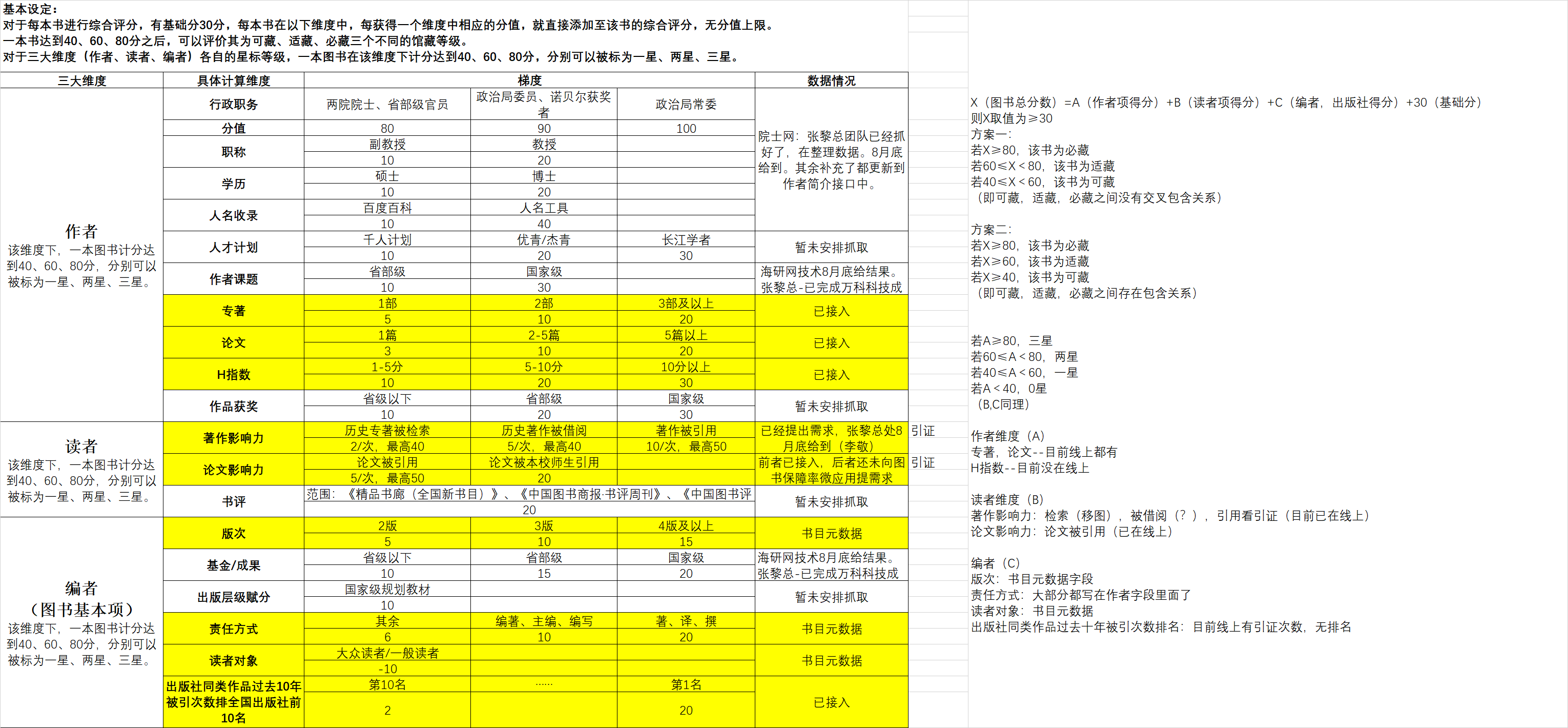 添加筛选条件，聚焦筛选范围
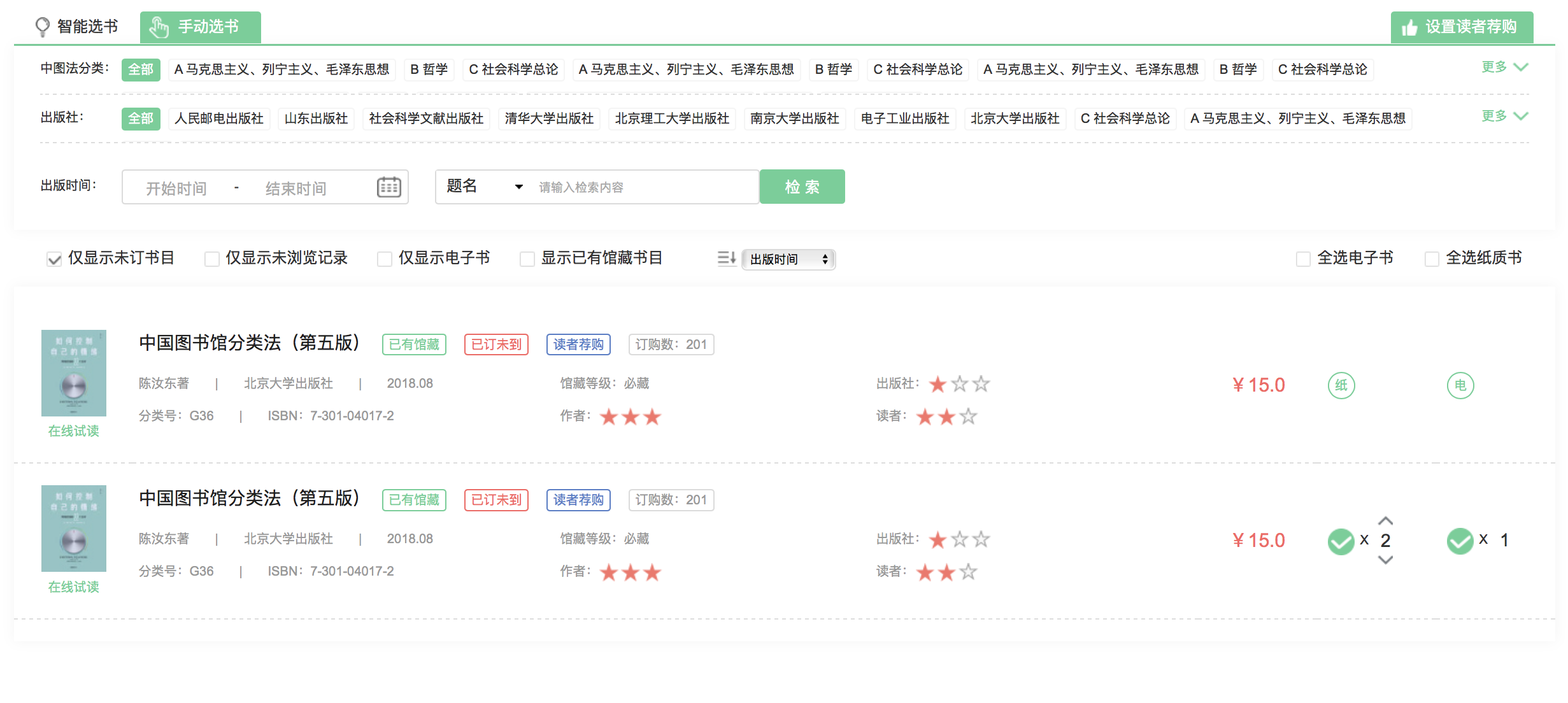 智慧图书馆服务提升
实现统一平台入口
统一搜索服务
学科分馆、学科分析
参考咨询、文献传递、智能客服
特色库、机构库服务
智慧管理
电子资源管理
馆藏结构分析
用户大数据
智能采选
智能采选
电子资源管理
学科分馆
智能客服
智能推荐
智能推荐
座位预约
空间预约
扫码借书
扫码荐书
你读书我买单
扫码借书
扫码荐书
你读书我买单
智慧服务
活动预约
阅读学分
智能打印
空间导航
。。。
[Speaker Notes: 所以，智慧图书馆并非一蹴而就，它需要一个一个模块逐步去建设，是一个不断生长的过程，一点点越来越智慧。]
大数据
推动
服务
超星产品发展之路
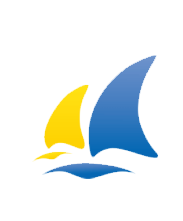 5资源：图书、期刊、视频、读秀、百链
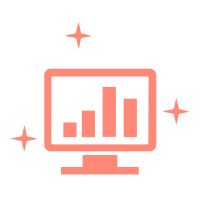 3工具：移动、发现、云舟
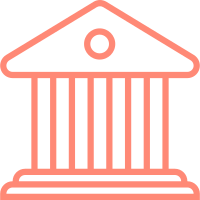 1平台：智慧图书馆管理平台
超星三大优势
应用
数据
用户
智慧图书馆重点合作客户
天津大学
南京大学
西安交通大学
四川大学
国防科技大学
中国人民大学
中国矿业大学
云南大学
郑州大学
智慧图书馆重点合作客户
成都大学
内蒙古财经大学
广东外语外贸大学
广东中医药大学
江汉大学
宁波大学园区图书馆
南华大学
浙江工商职业学院
北京第二外国语大学
T H A N K S